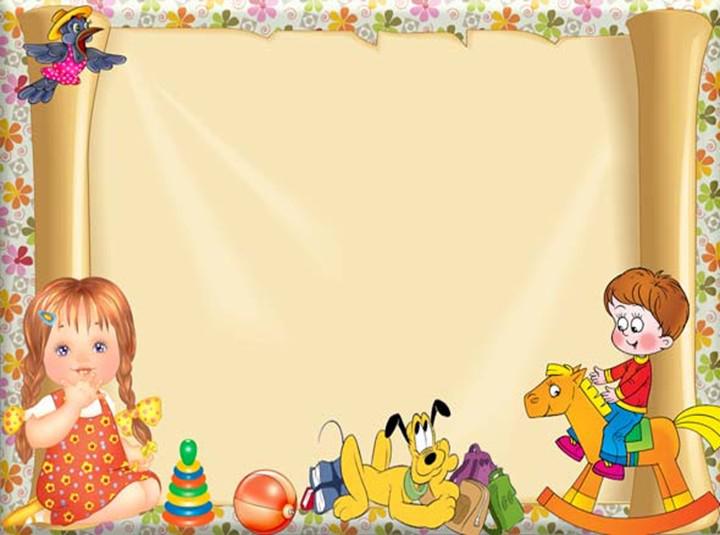 Выполнила:  Карманова  Марина
 Васильевна воспитатель 
группы №3 «Колобок»
«Роль предметно - развивающей среды 
 в сохранении и  укреплении физического и психического здоровья детей 
 младшего дошкольного возраста»
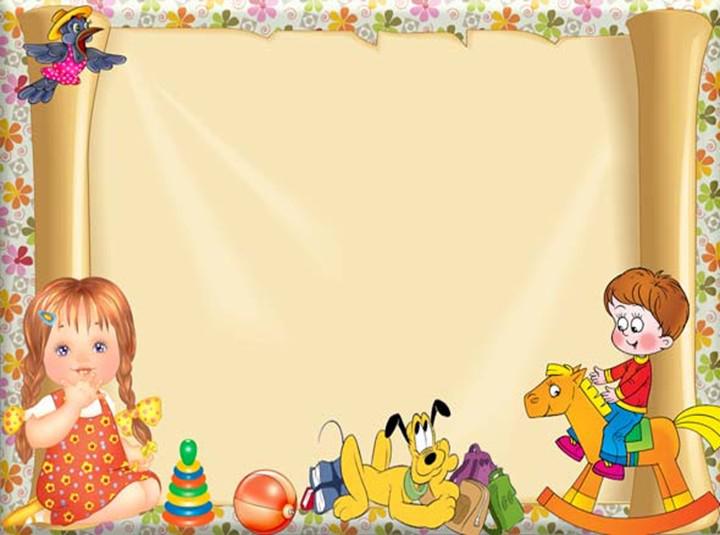 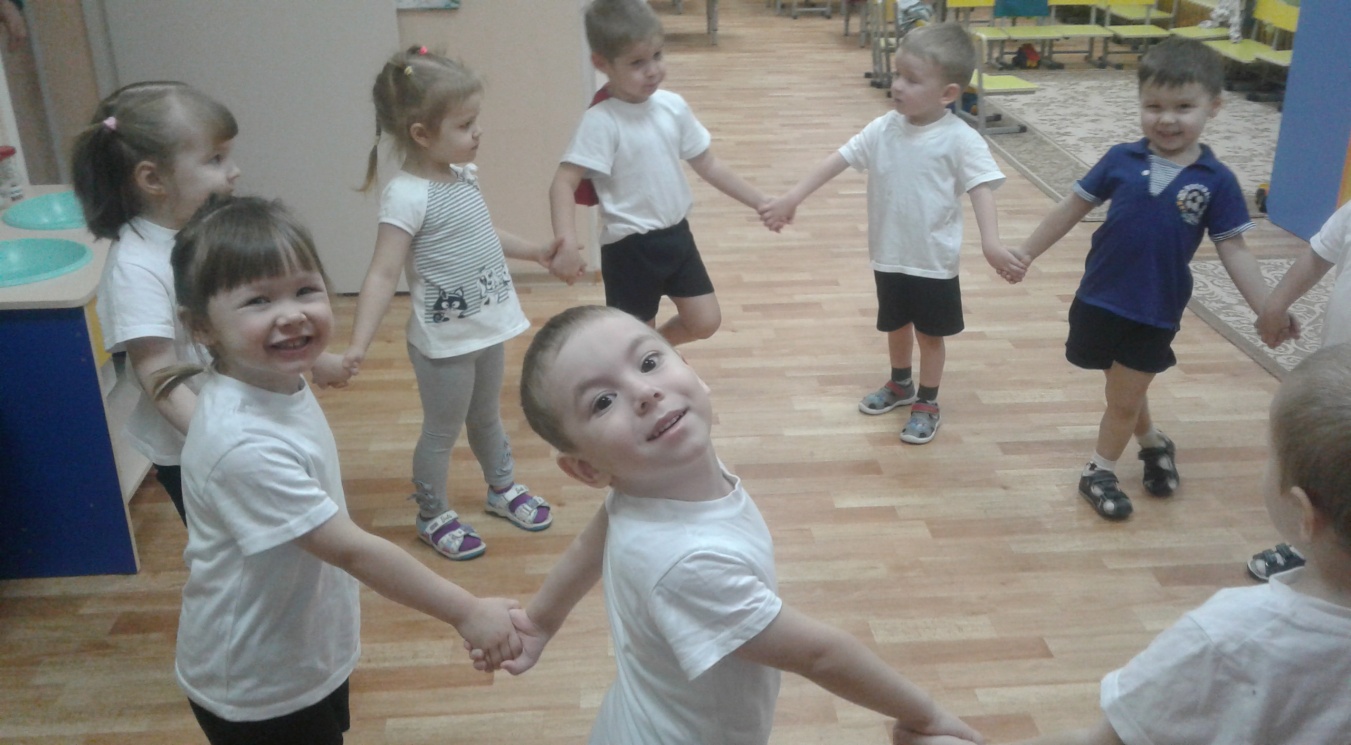 «Забота о здоровье - это важный труд воспитателя. От жизнерадостности, бодрости детей зависит их духовная жизнь, мировоззрение, умственное развитие, прочность знаний, вера в свои силы»                                                                        В.А.Сухомлинский
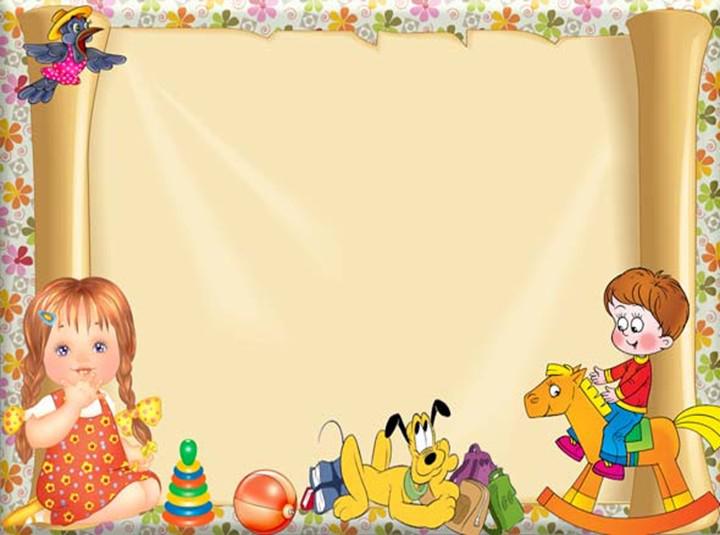 Первые шаги к здоровью, стремление к здоровому образу жизни, к познанию самого себя, формированию культуры здоровья делаются  в детском саду.
    Мы, воспитатели, должны постоянно осваивать комплекс мер, направленных на сохранение здоровья ребенка на всех этапах его обучения и развития. Существуют разнообразные формы и виды   деятельности, направленные на сохранение и укрепление здоровья воспитанников.
:
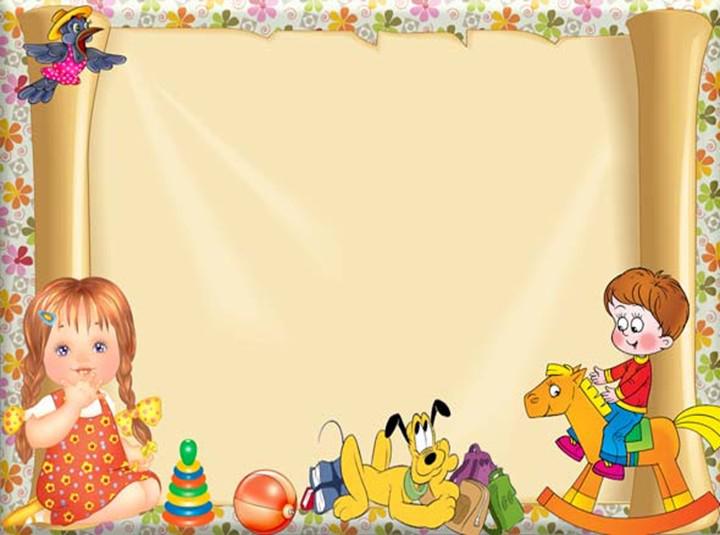 Цель:
    Совершенствование условий  РППС для сохранения и укрепления  физического и психического здоровья у детей дошкольного возраста.   
   Одна из задач:
сохранение и укрепление здоровья детей, а для это необходимы: условия для оздоровления
 детей в группе:«Центр Здоровья»
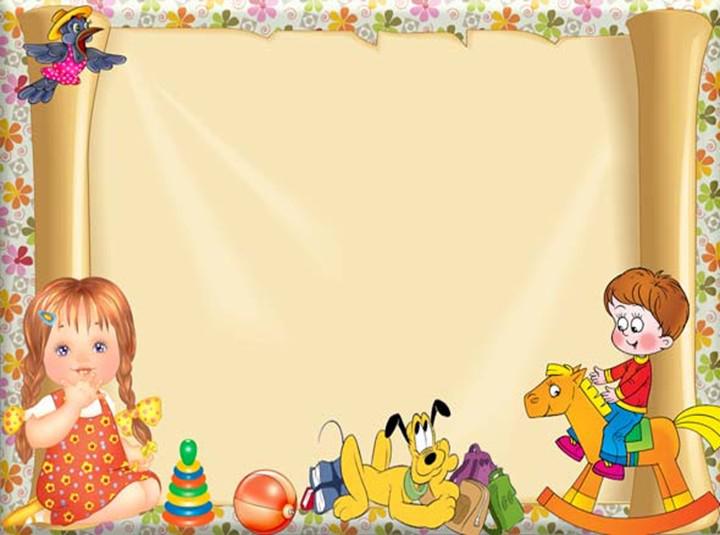 Принципы:
Насыщенность
Трансформируемость
Полифункциональность
Вариативность
Доступность
Безопасность
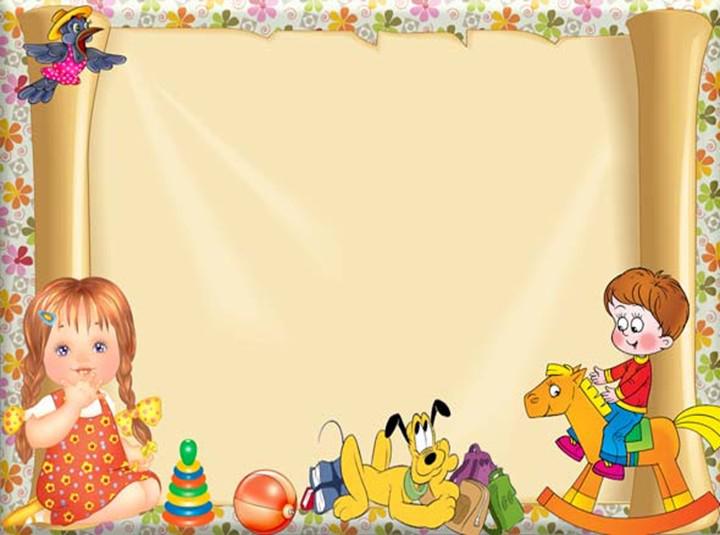 Развивающая в нашей группе среда позволяет организовать как совместную, так и самостоятельную деятельность детей, направленную на их саморазвитие под наблюдением и при поддержке взрослого. 
      В этом случае среда выполняет образовательную, развивающую, воспитывающую, стимулирующую, организационную, коммуникативную функции. 
Но самое главное - она работает на развитие самостоятельности и самодеятельности ребенка.
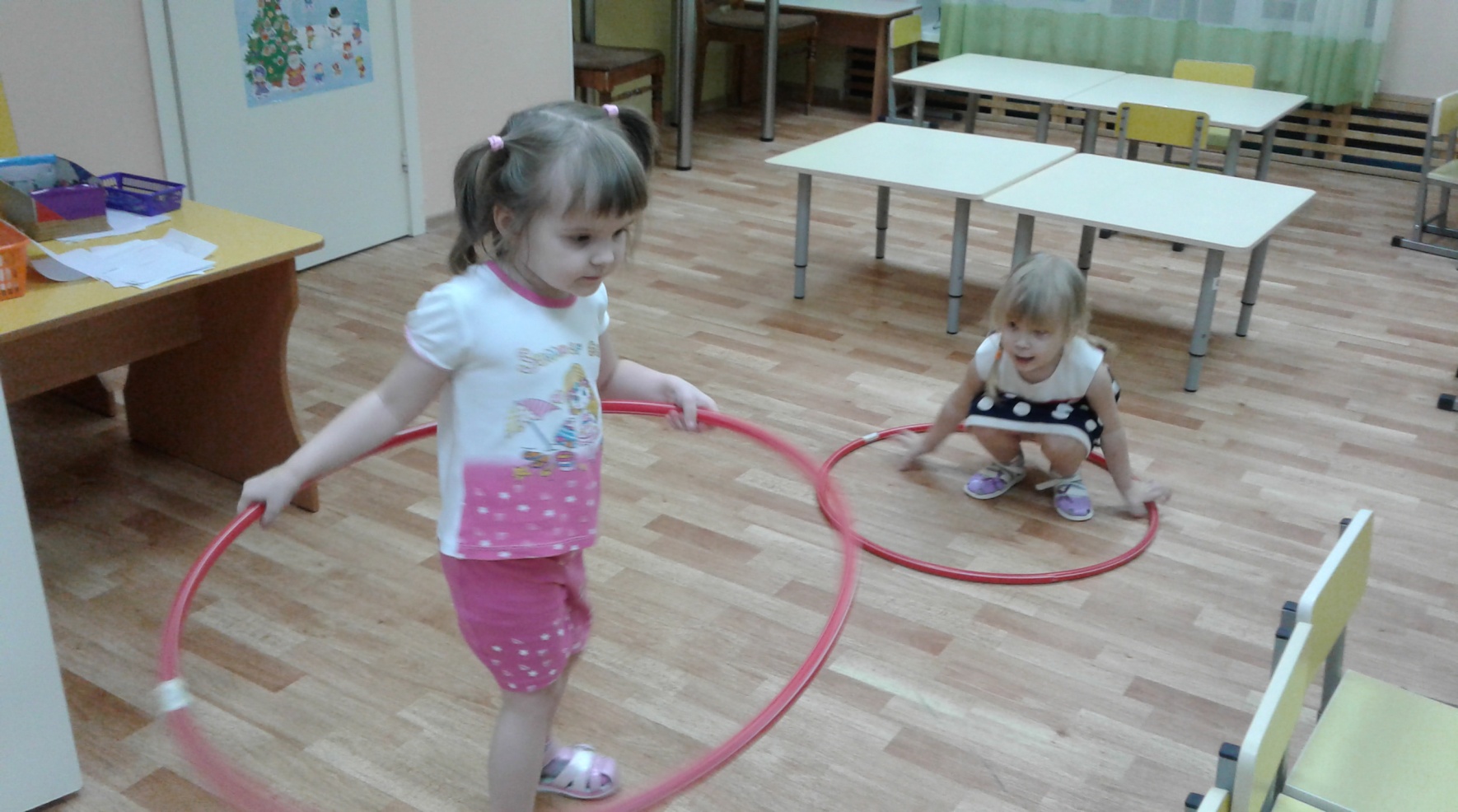 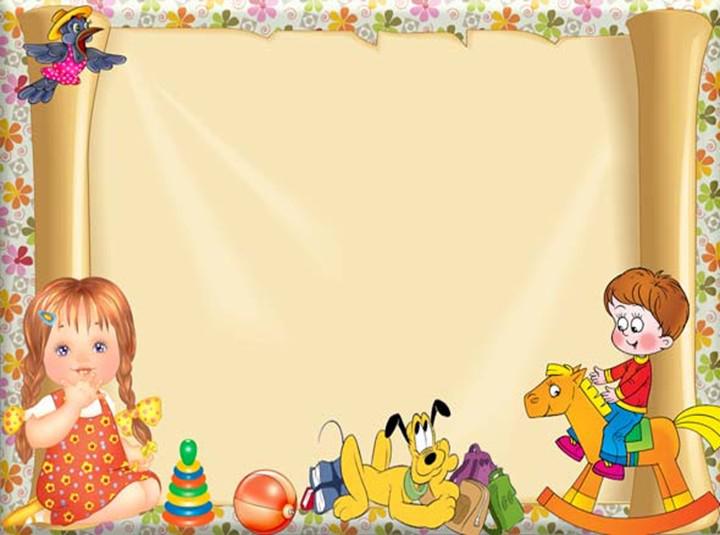 В «Центре Здоровья», собрано традиционное и нетрадиционное оборудование для проведения оздоровительной работы в течение дня, обеспечивающее двигательную активность детей, способствующее приобщению к миру физической культуры и здоровому образу жизни
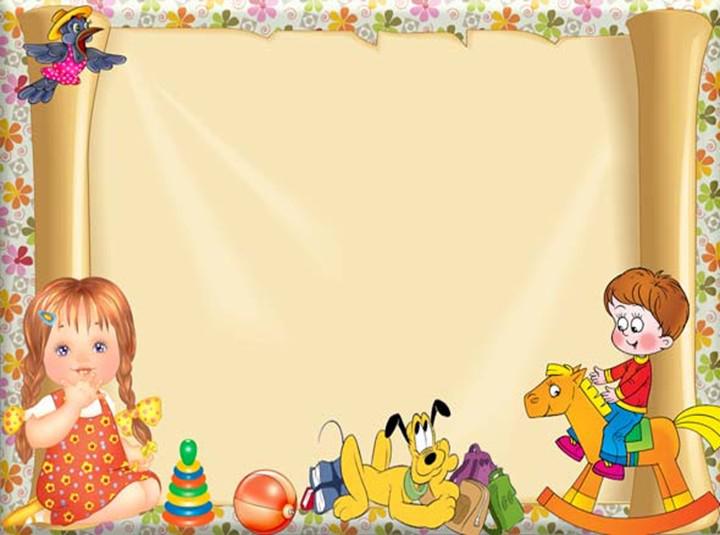 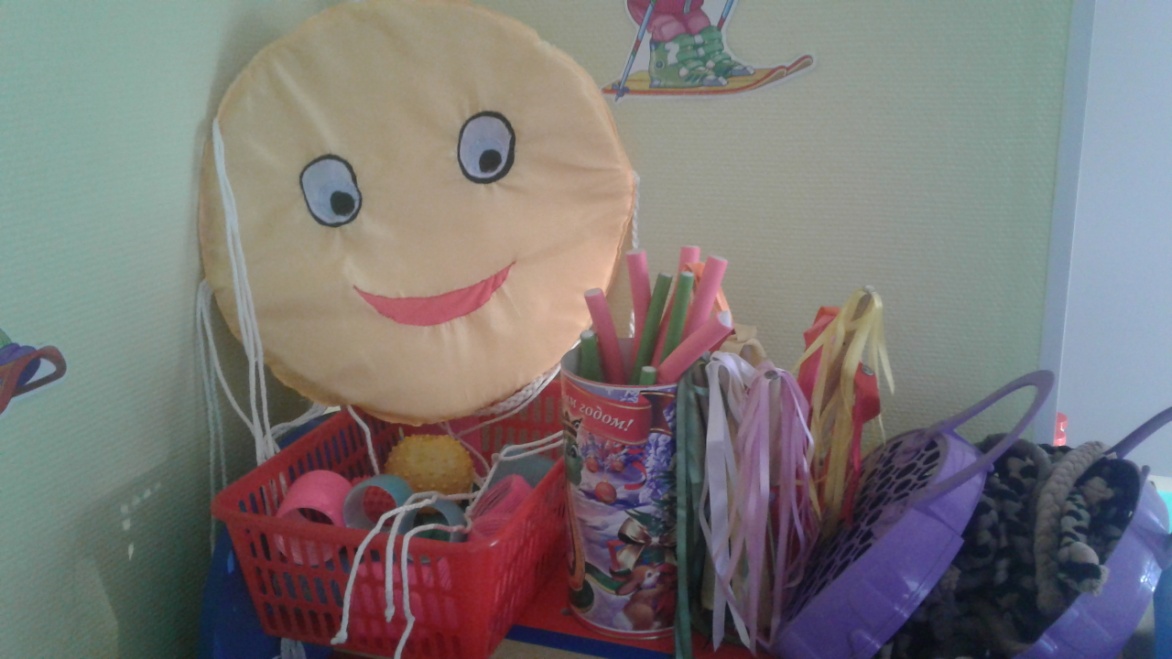 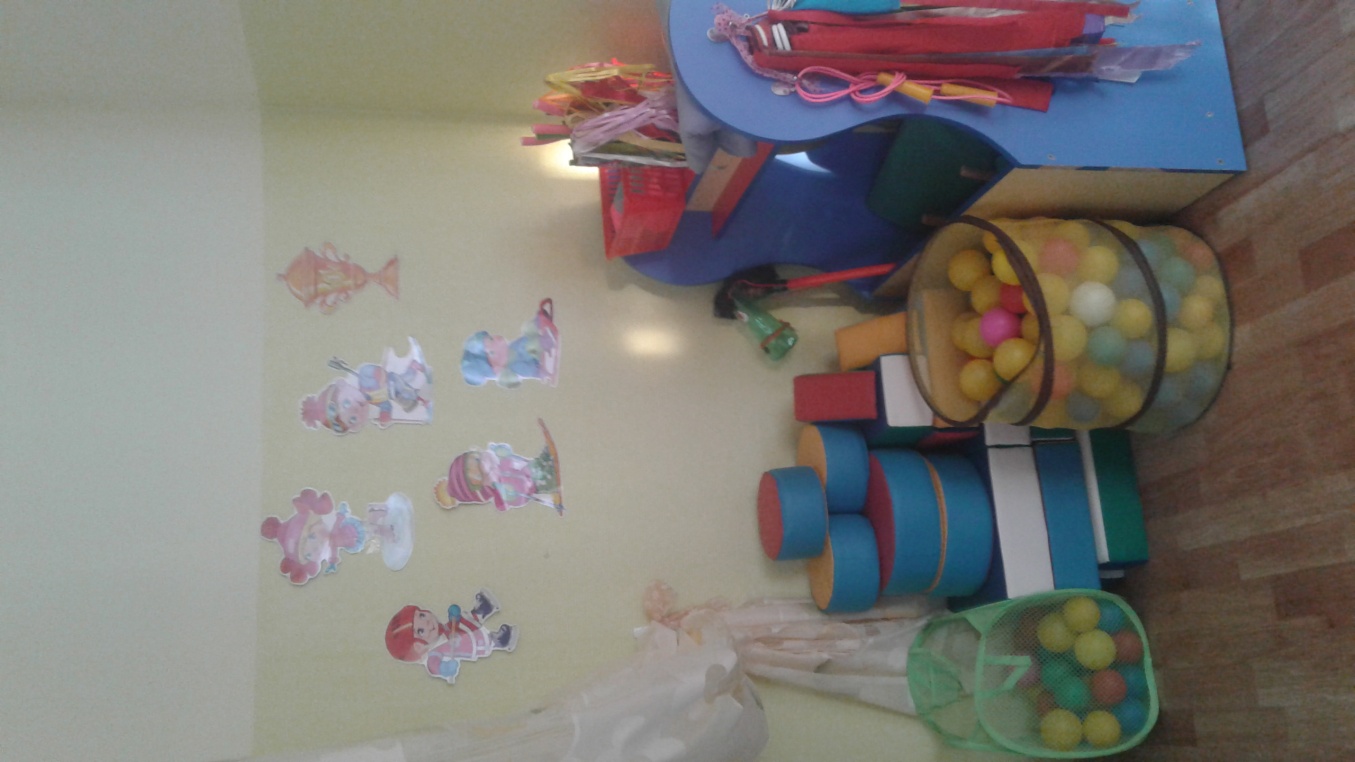 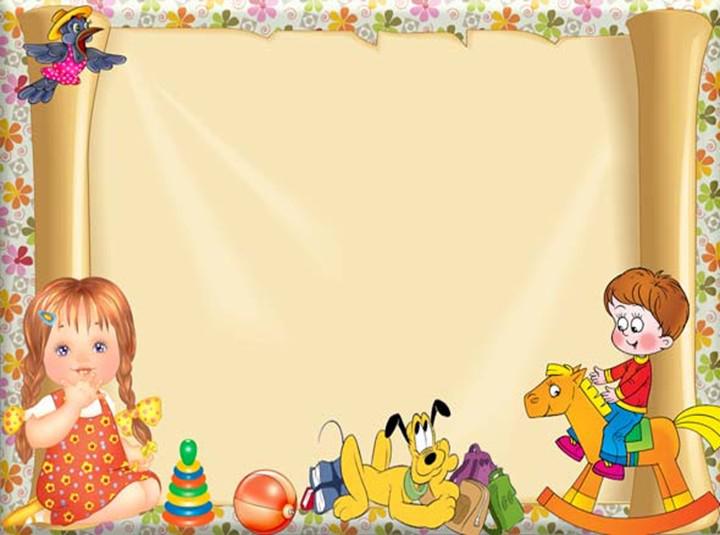 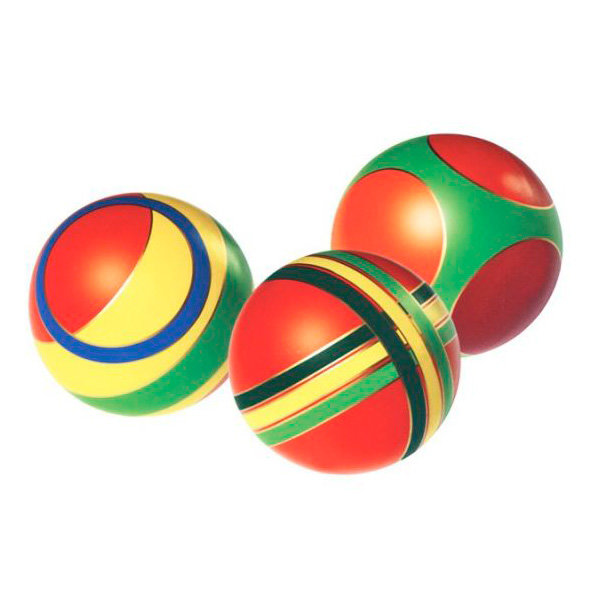 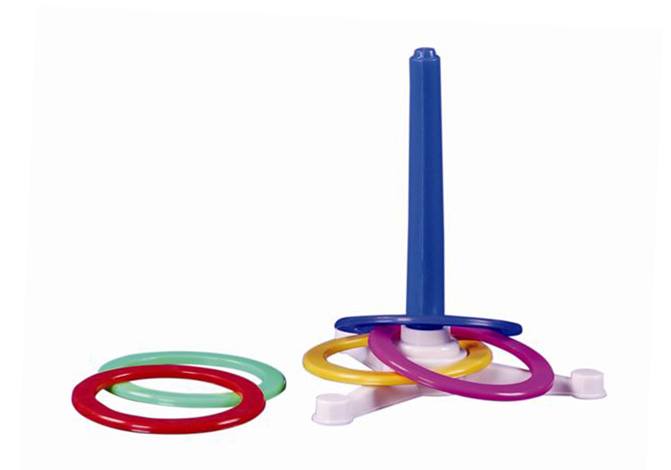 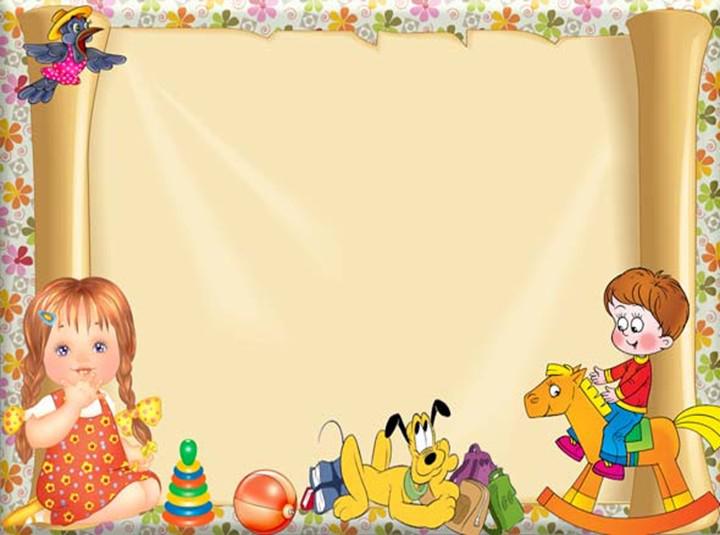 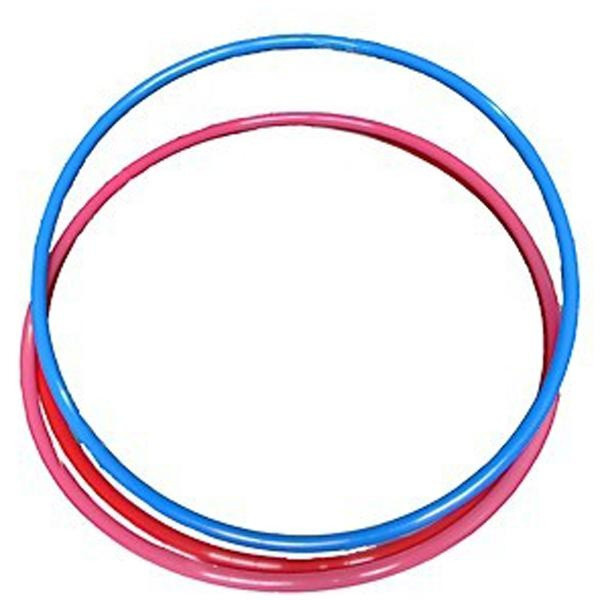 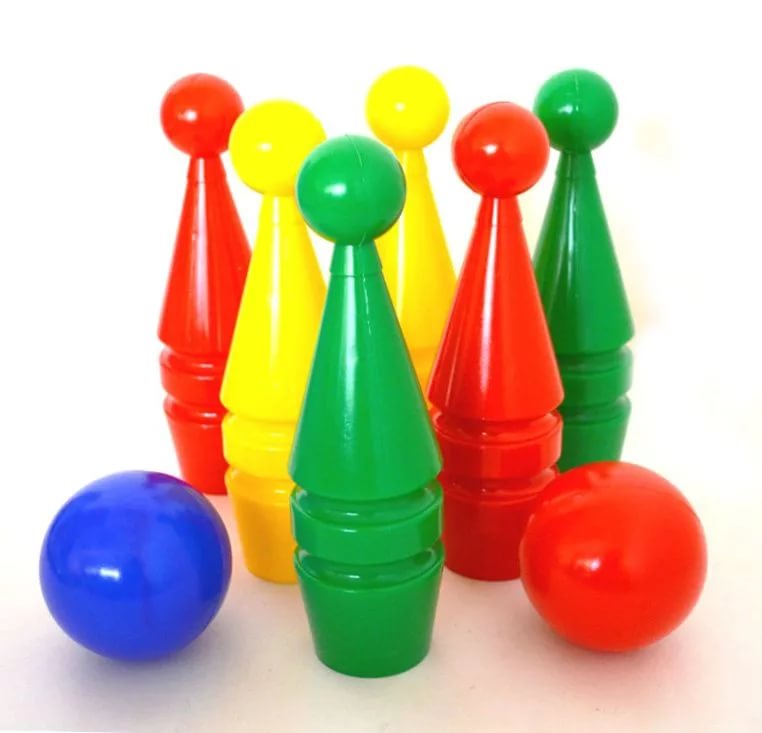 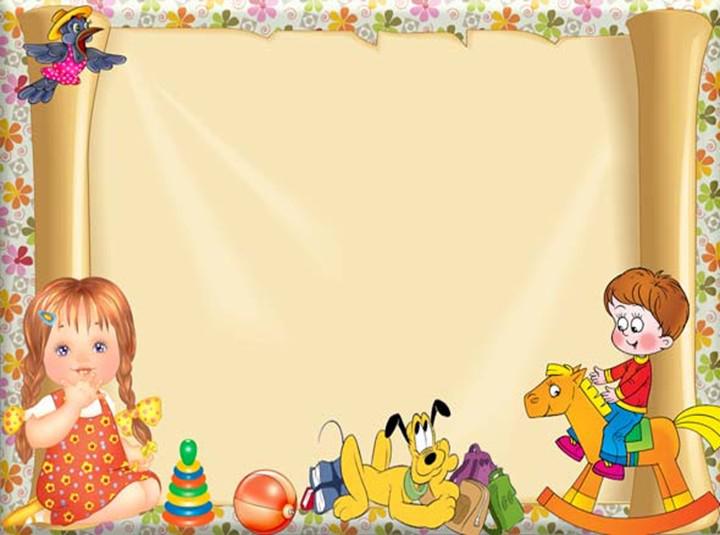 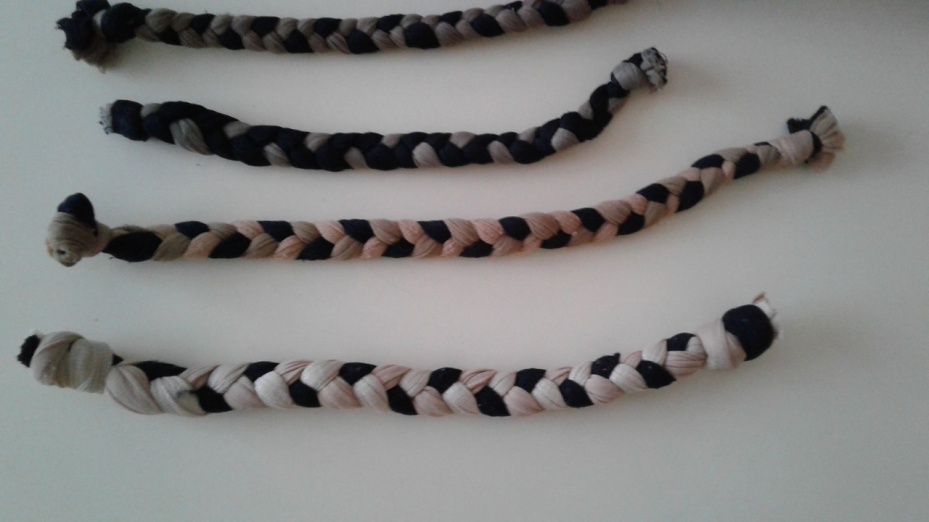 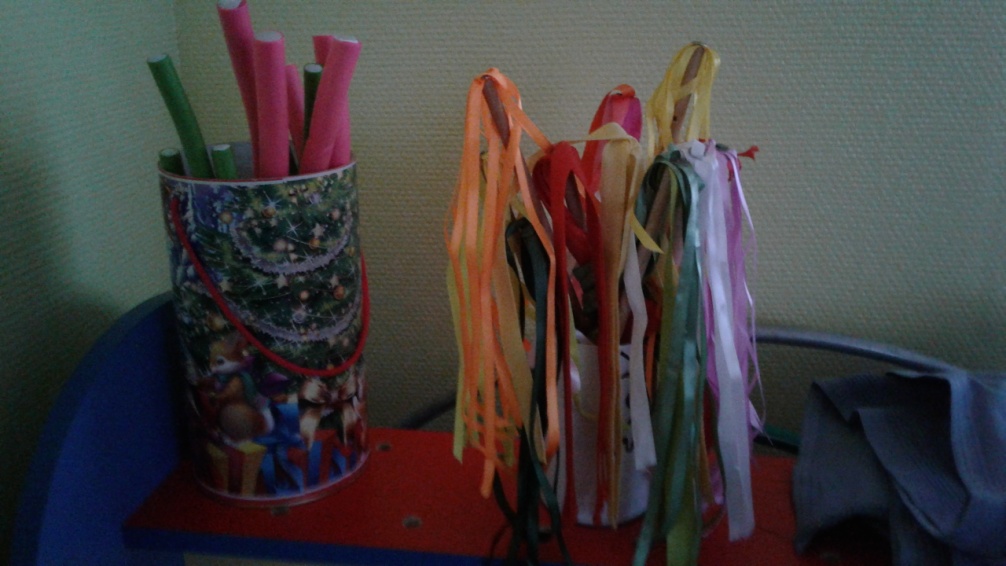 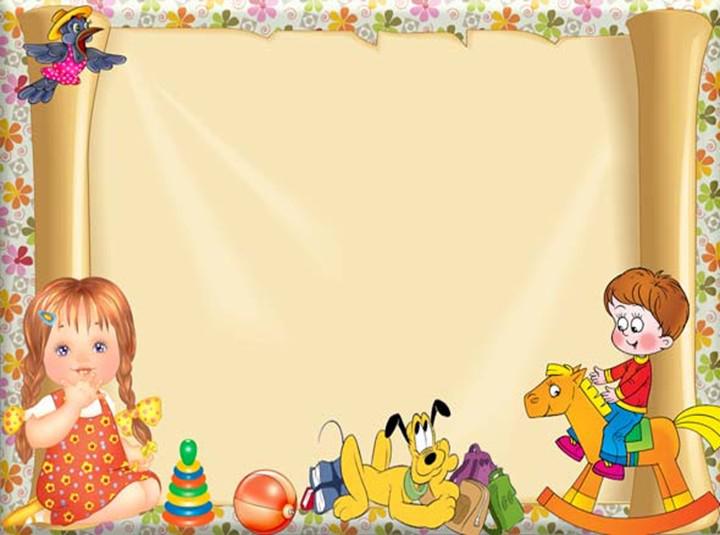 «Дорожки здоровья»
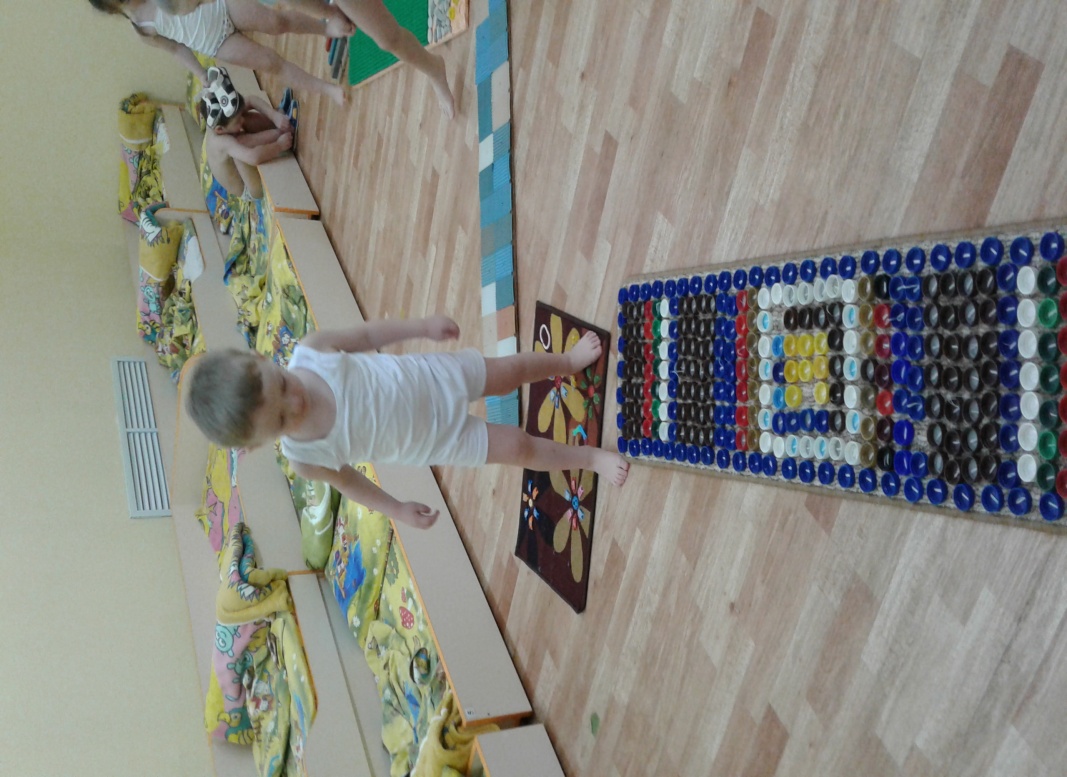 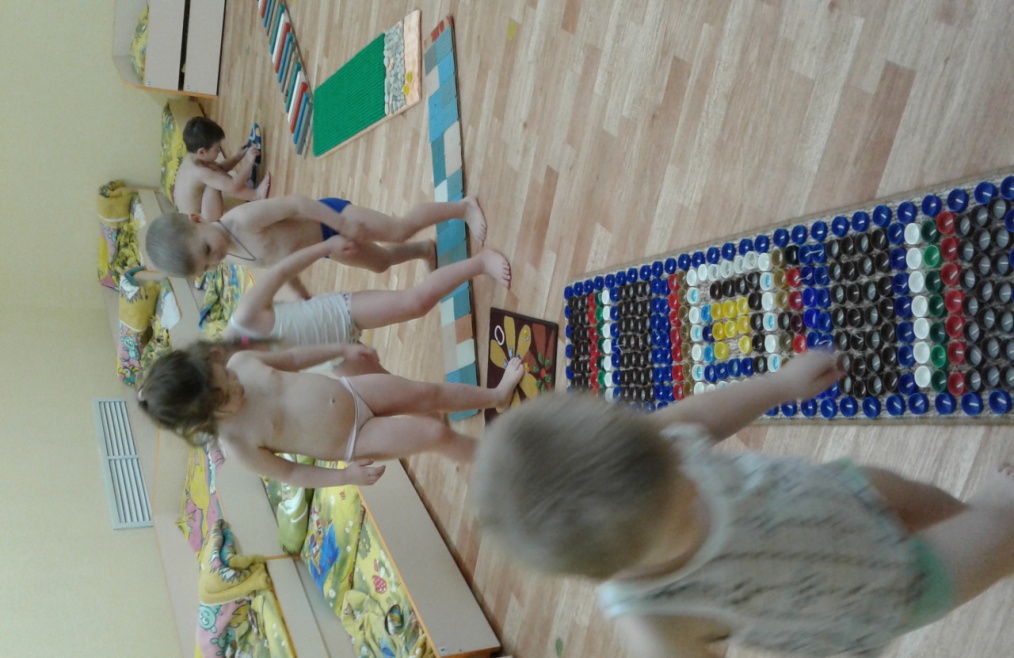 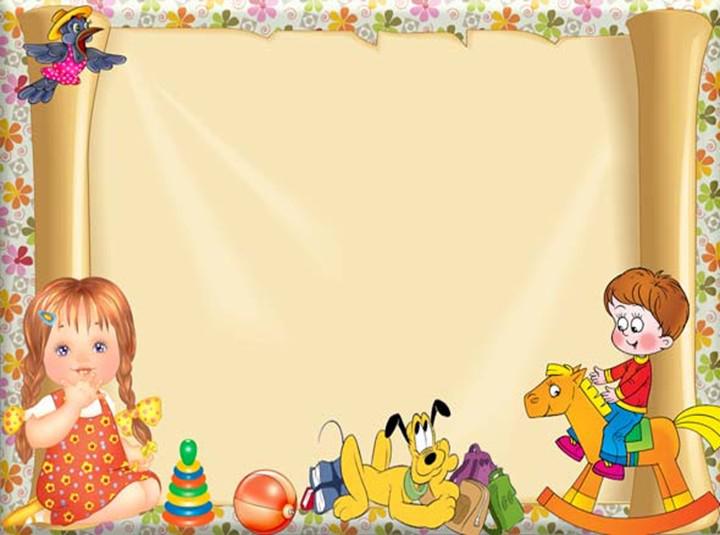 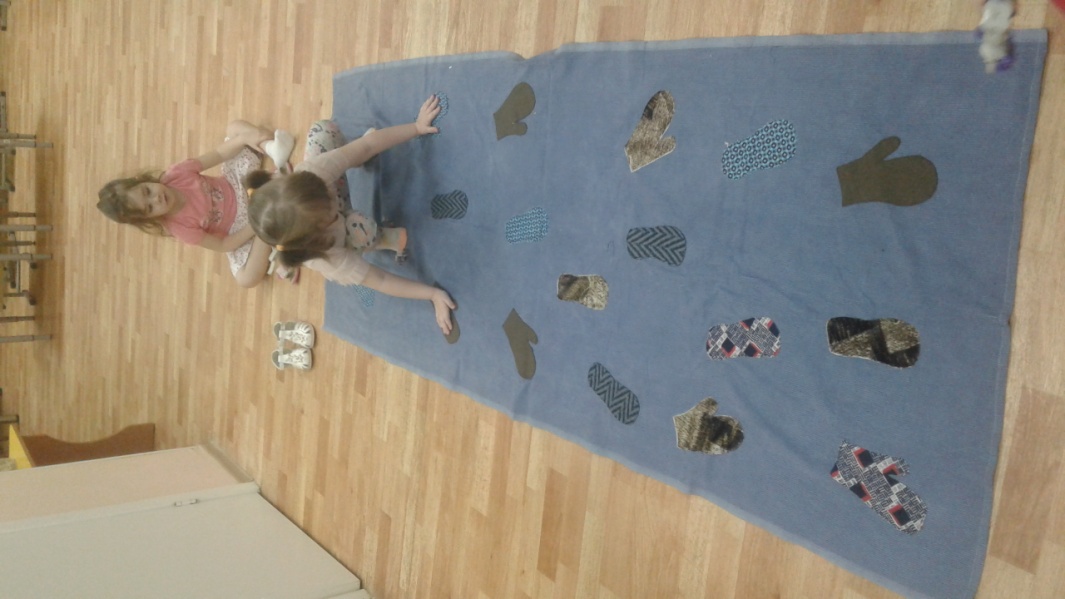 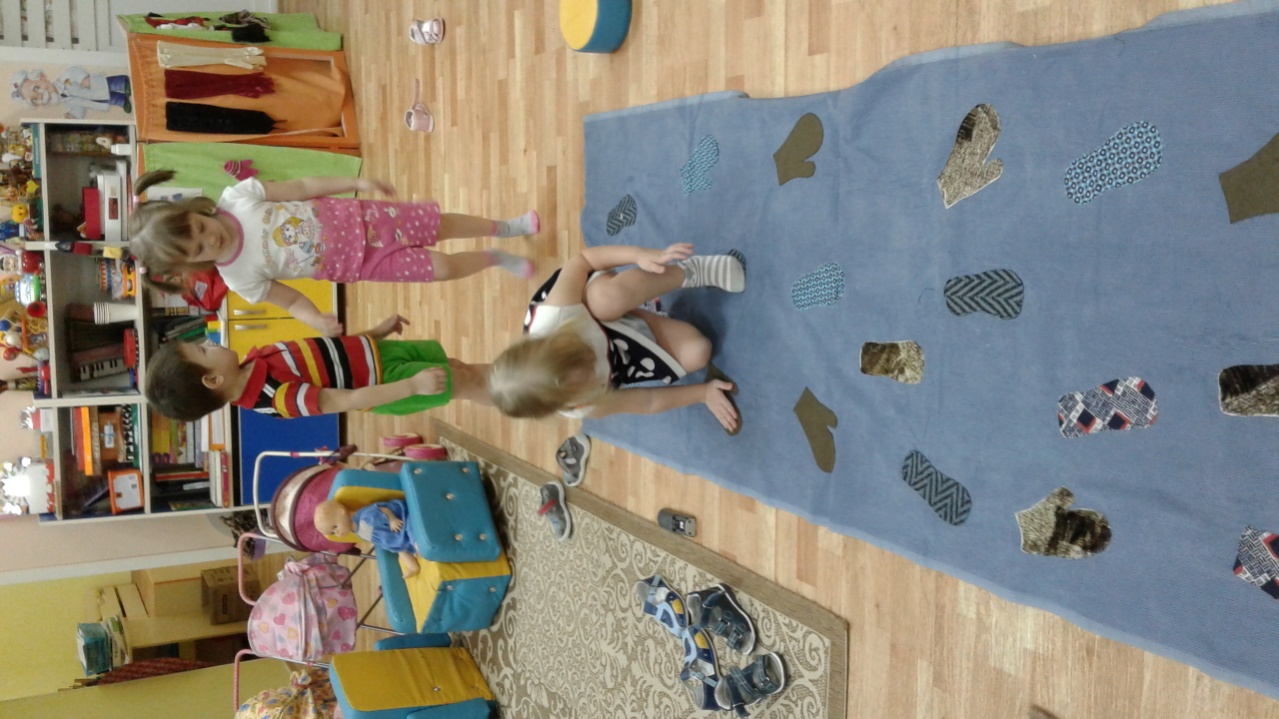 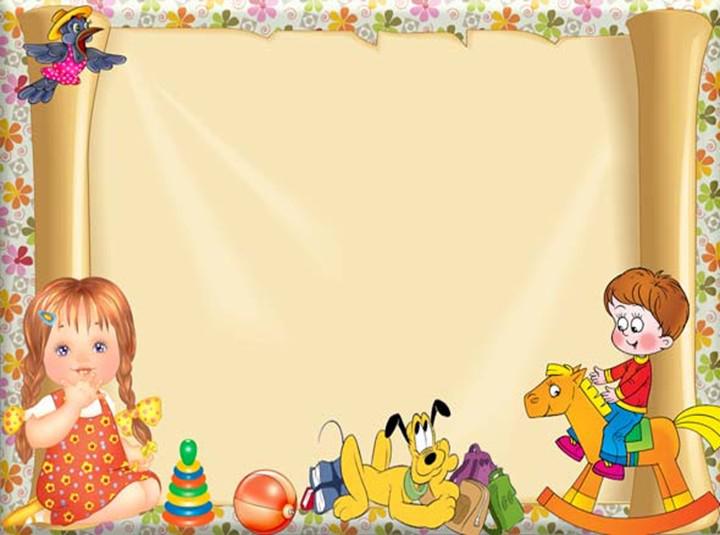 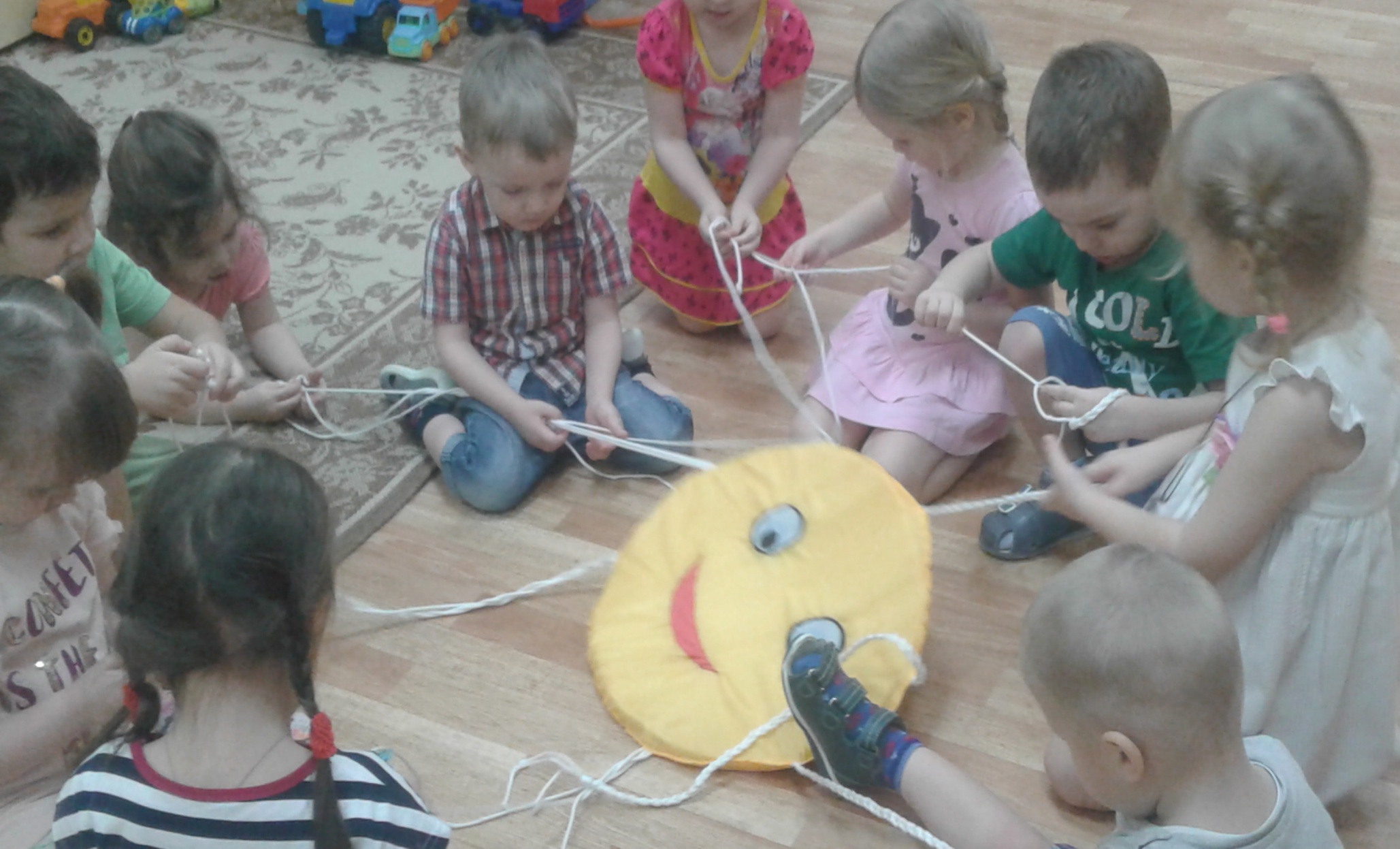 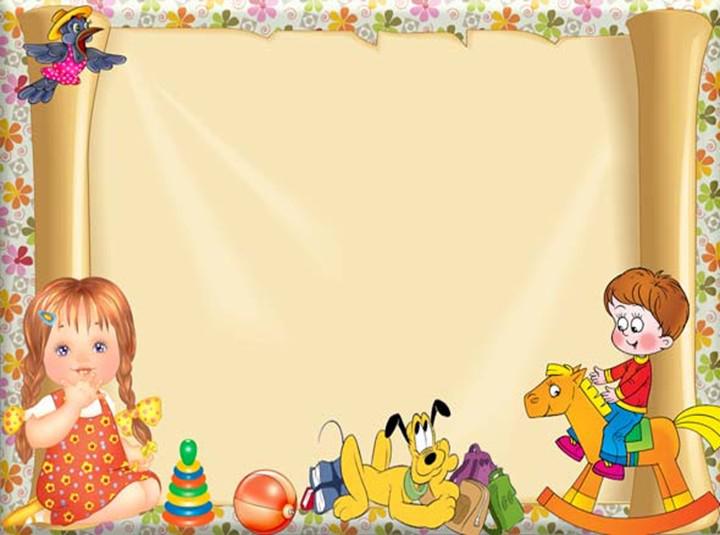 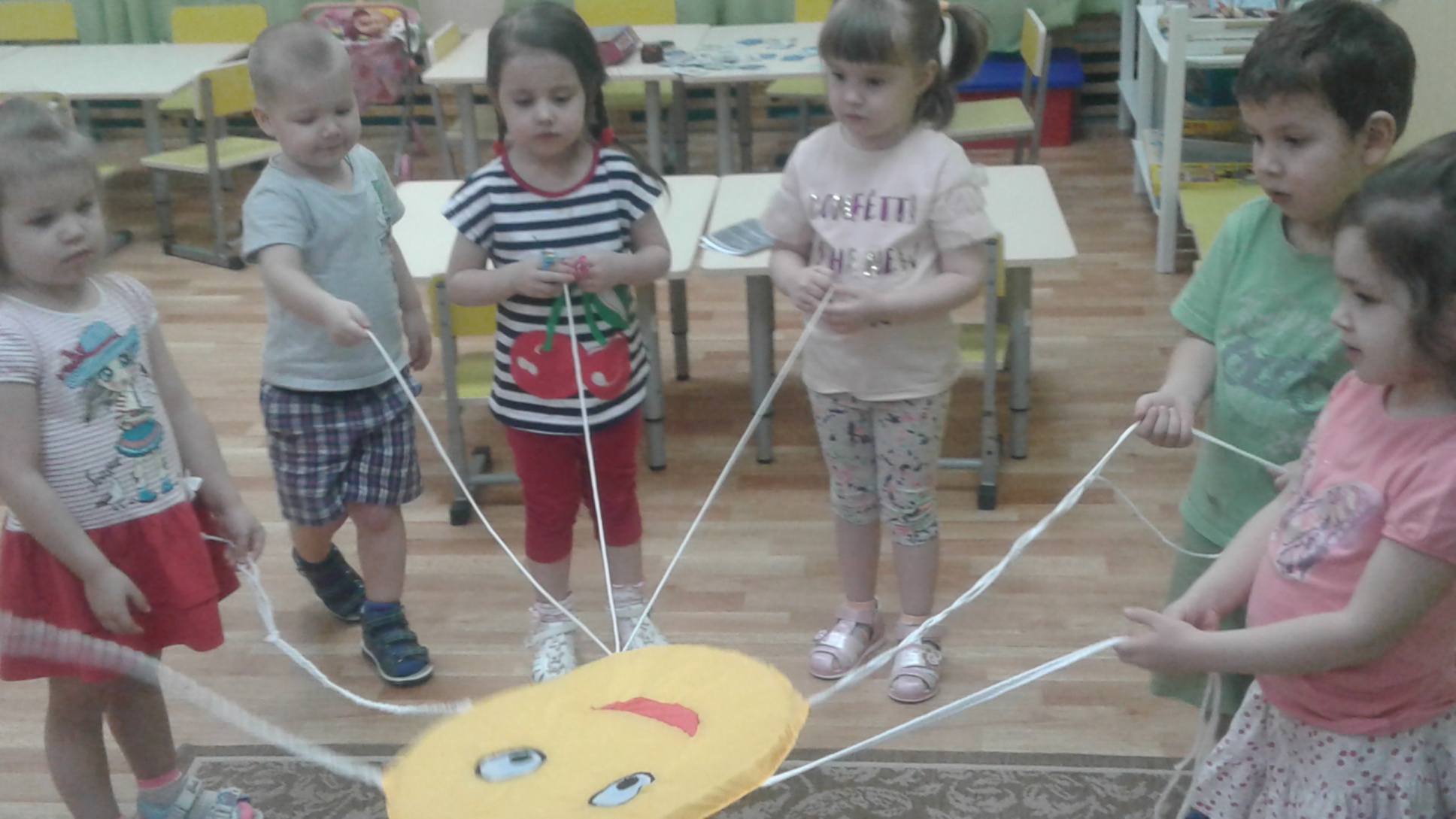 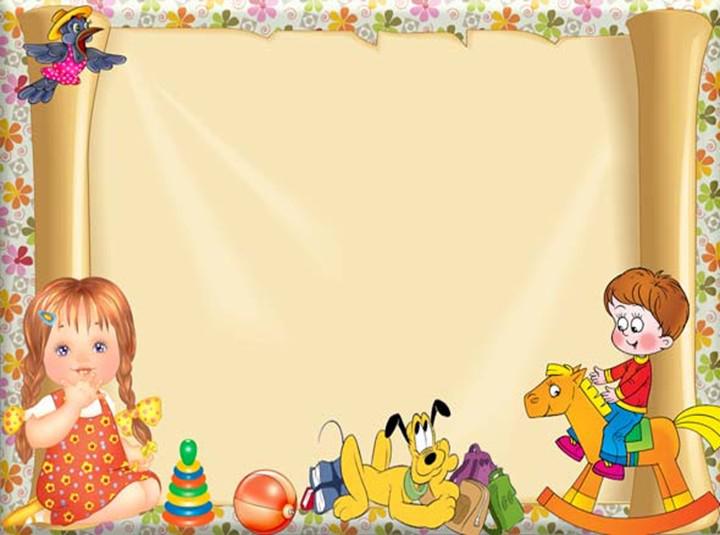 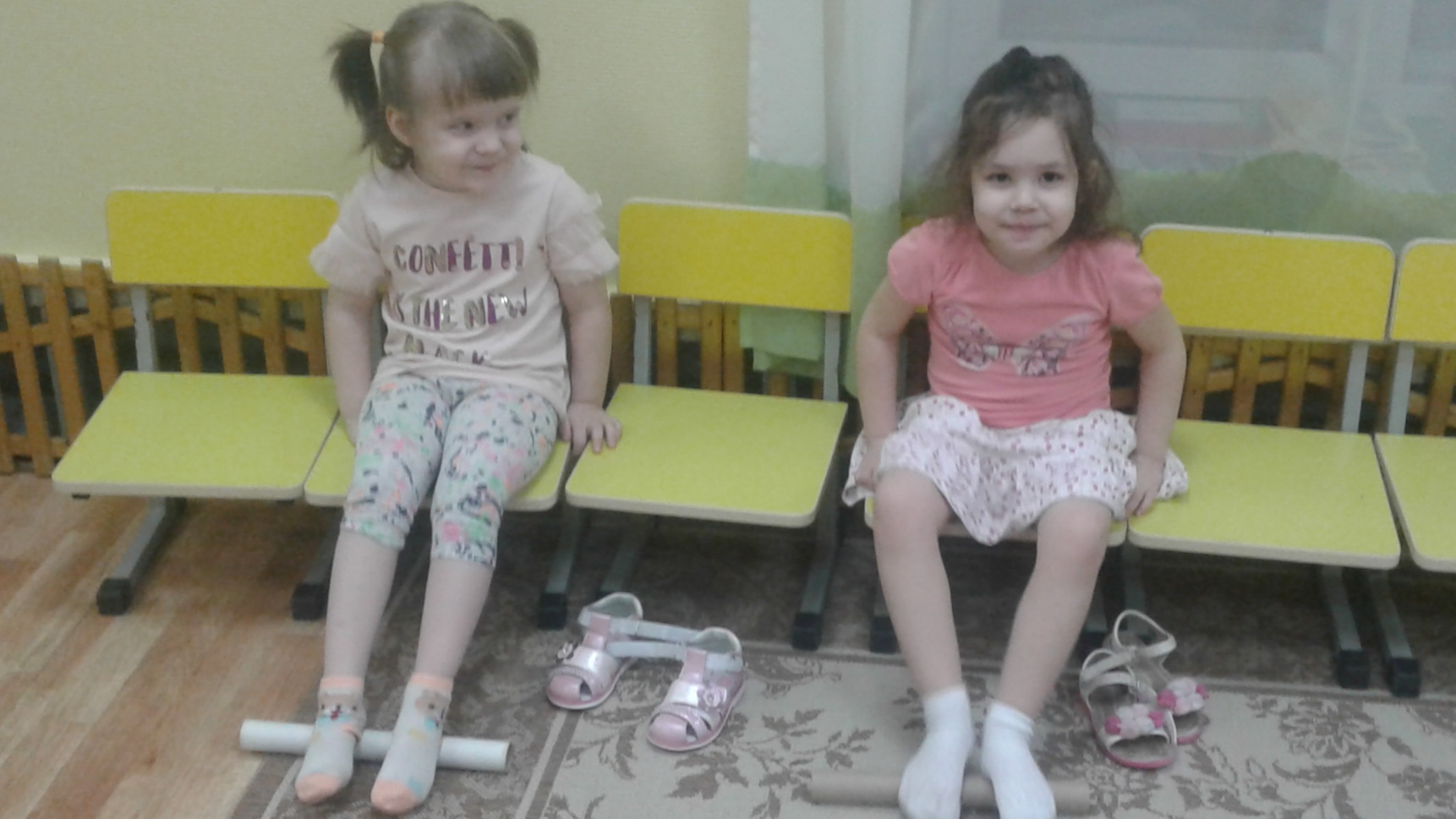 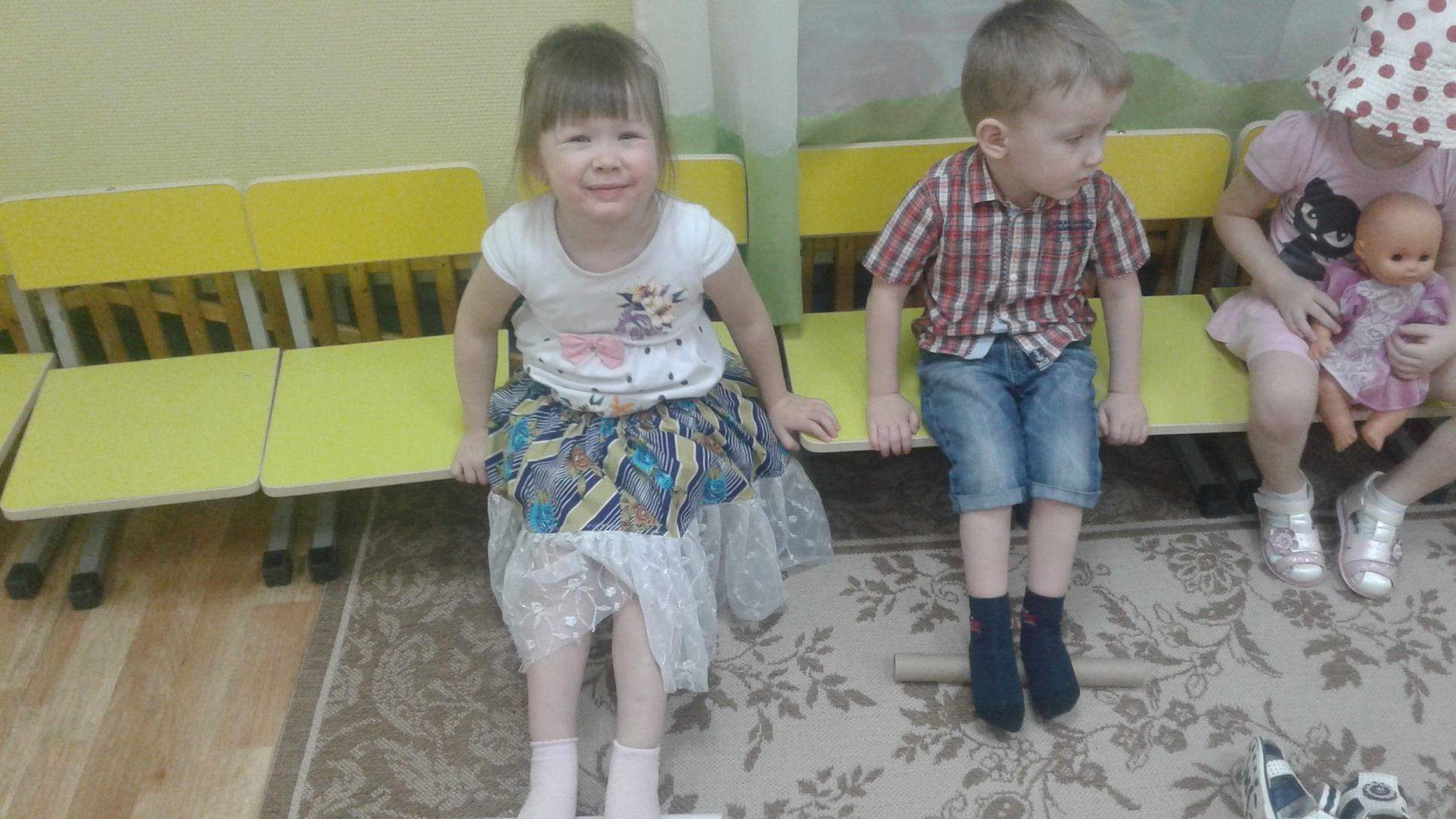 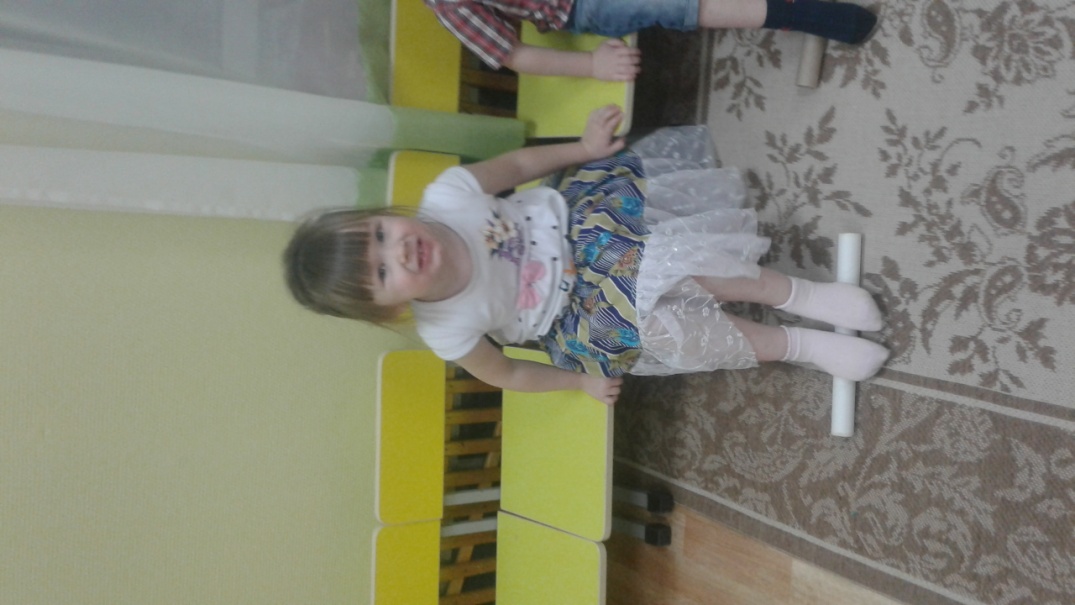 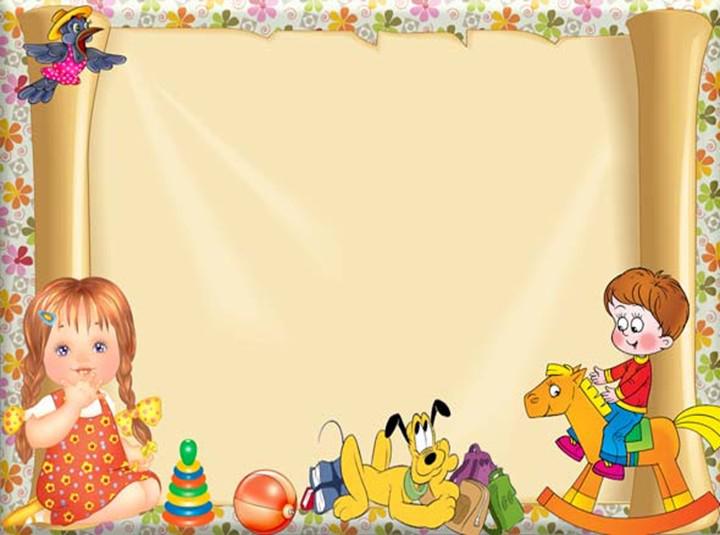 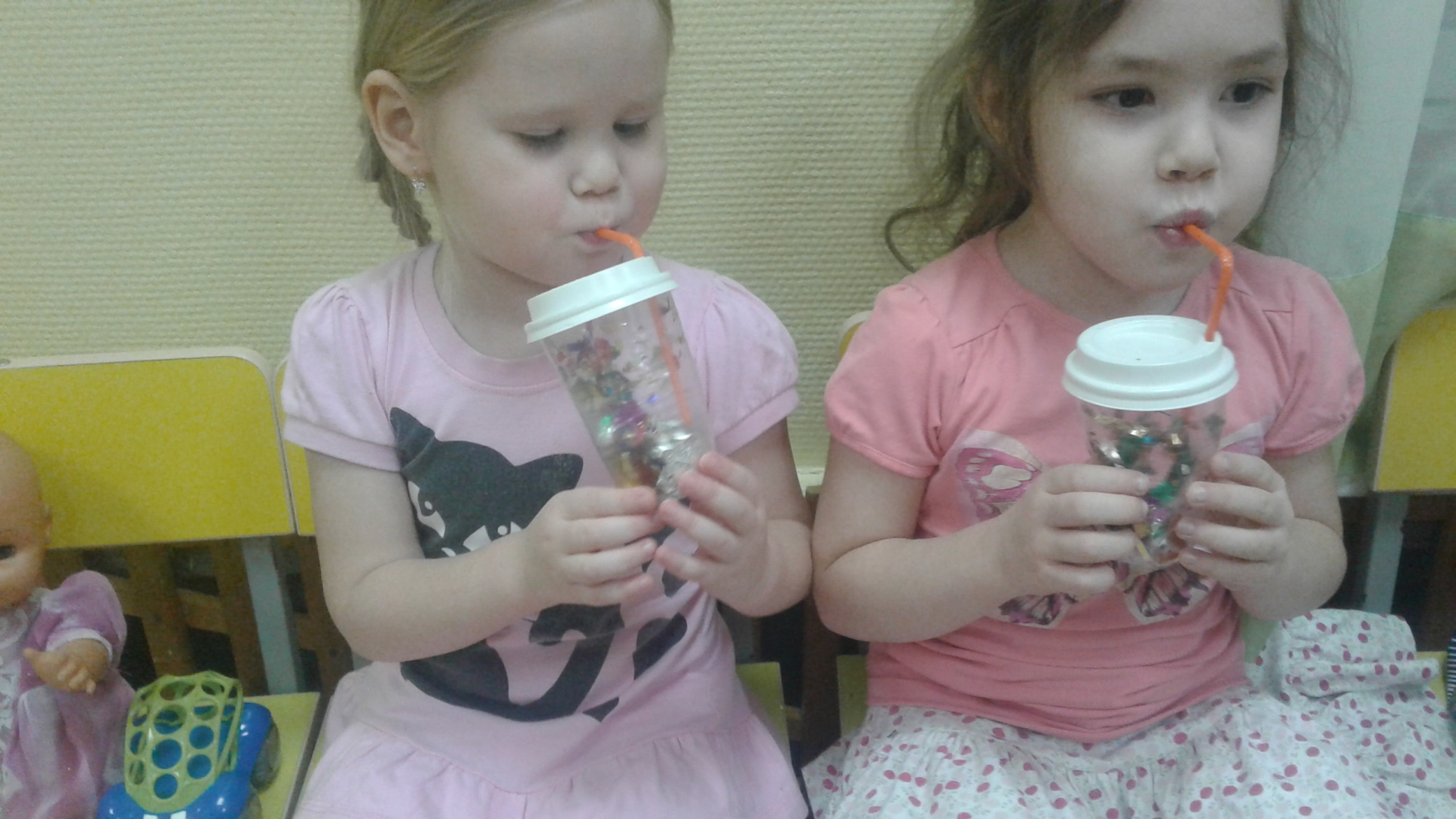 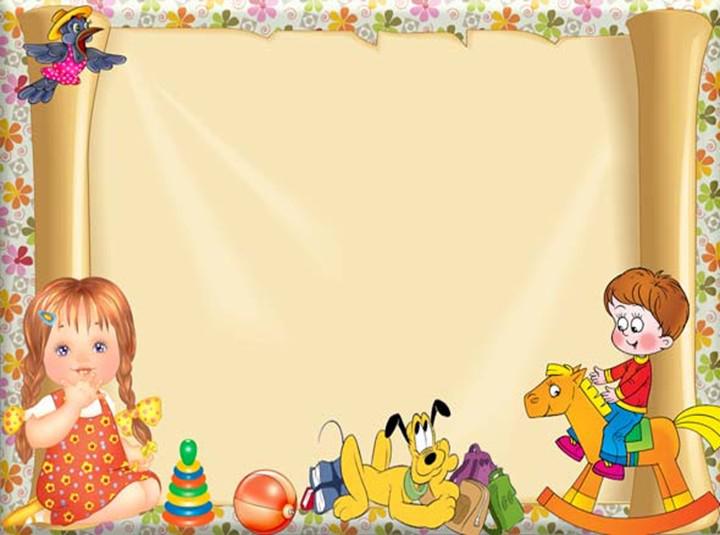 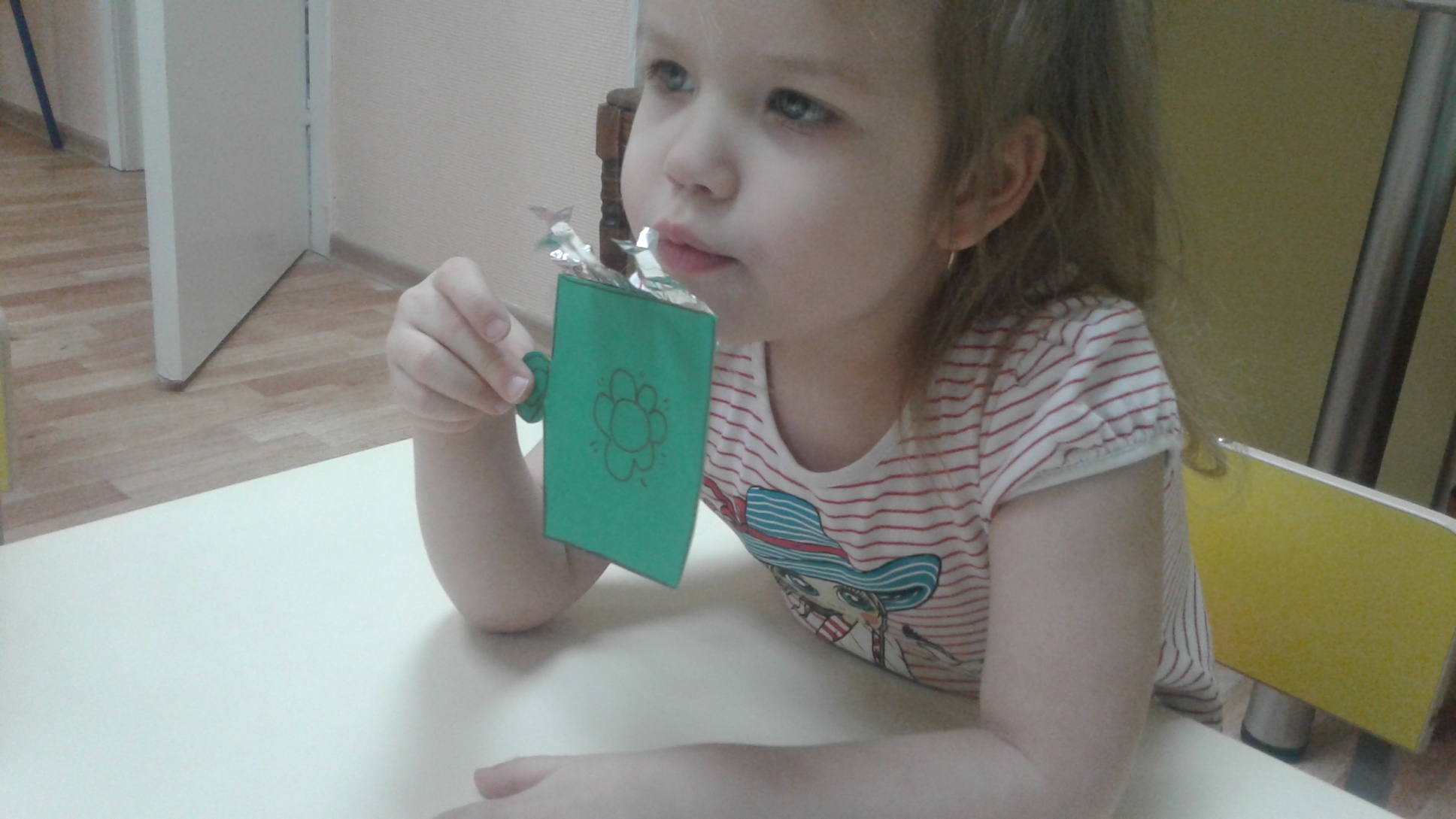 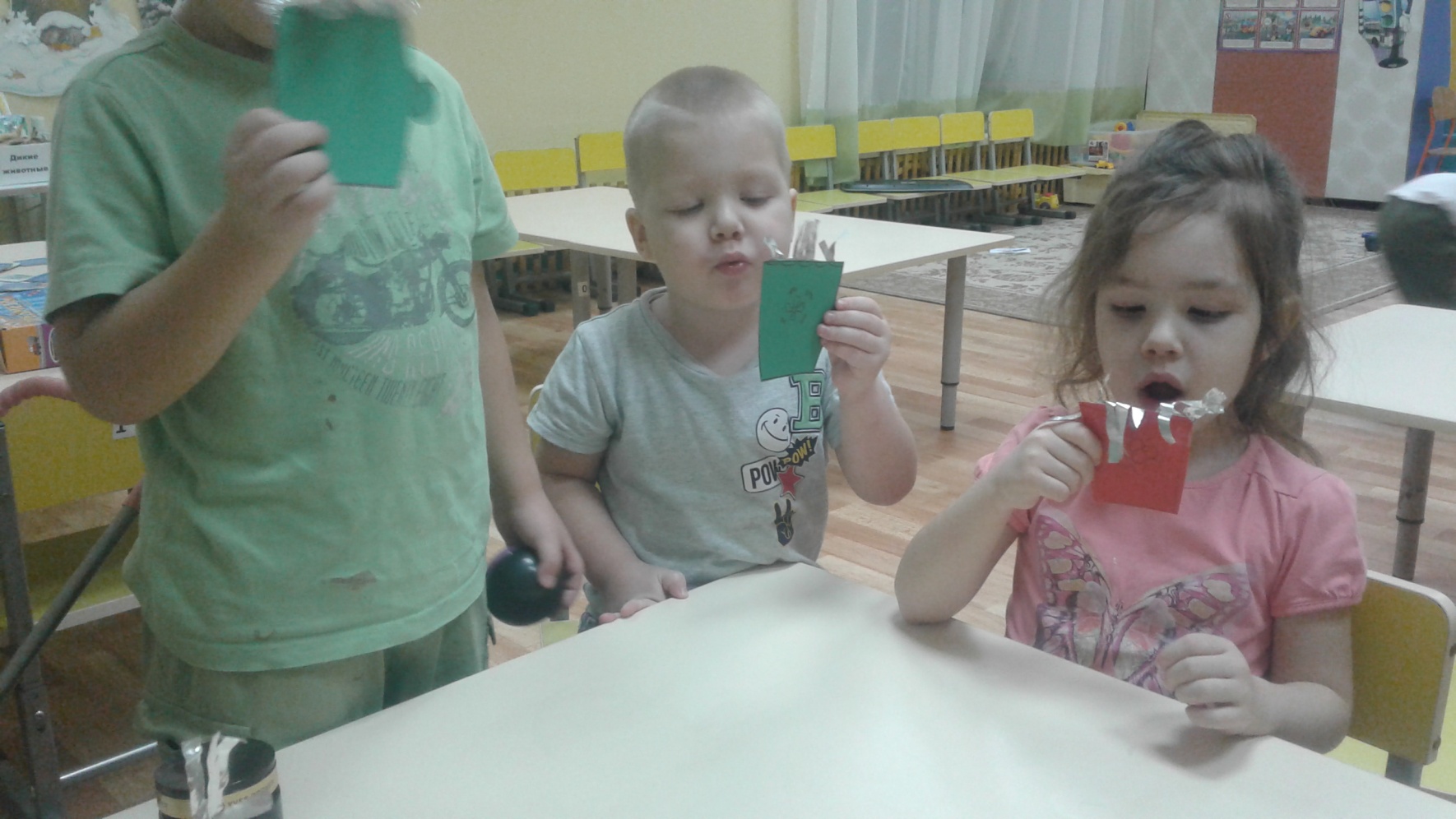 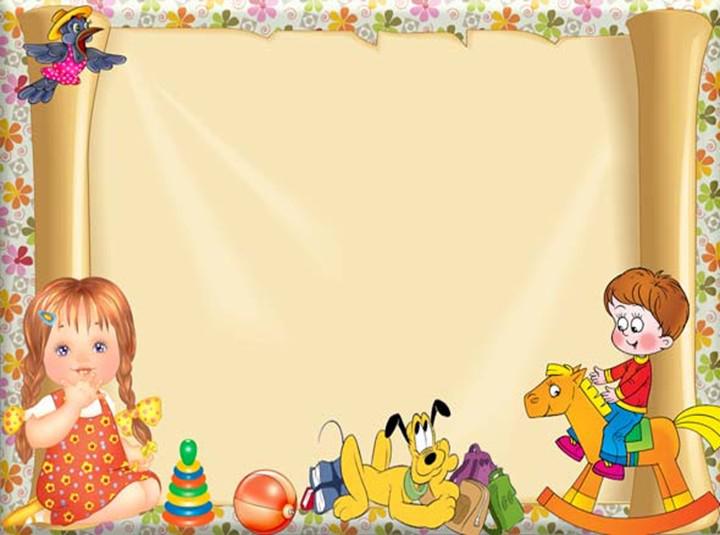 Центр«Уединения и релаксации»
      В нашей группе существует уютное место для отдыха. 
     Это уголок релаксации. 
 Для ребёнка дошкольного возраста важно чувствовать себя защищённым, иногда наступает такой момент, когда необходимо уединиться.
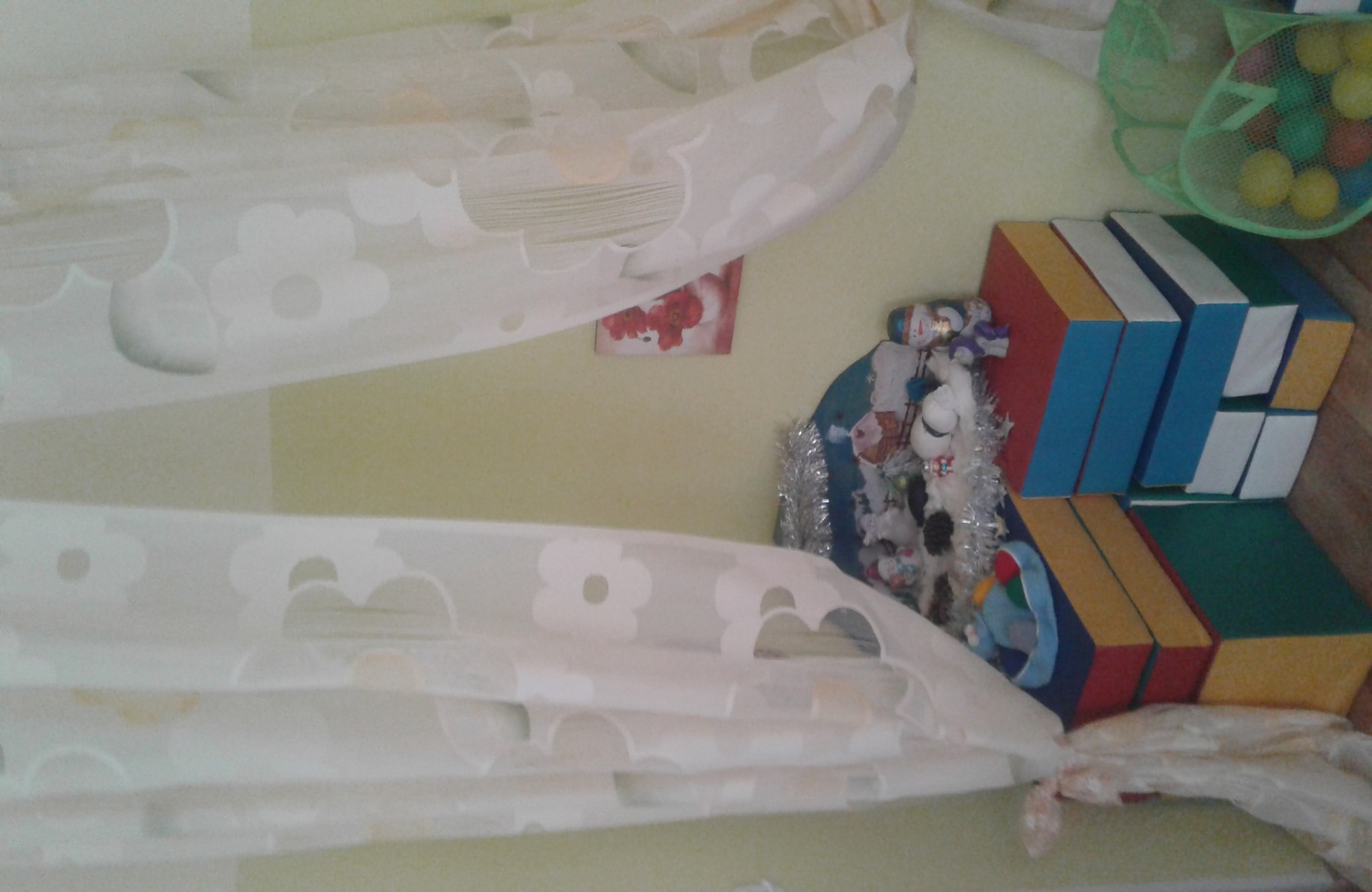 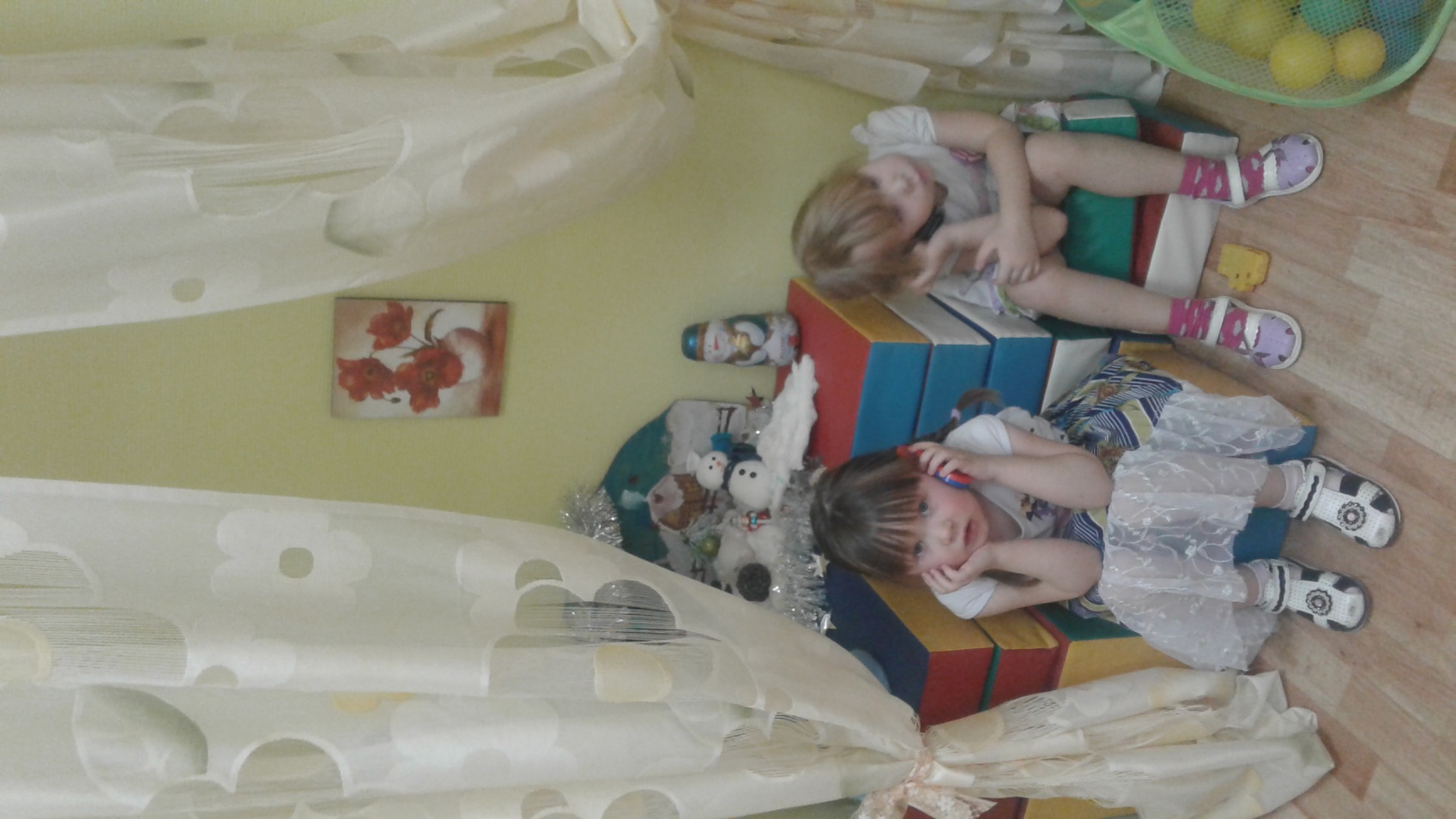 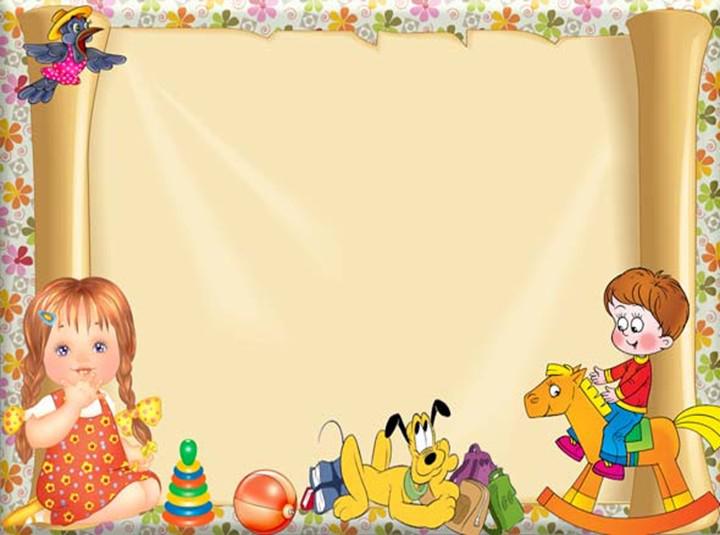 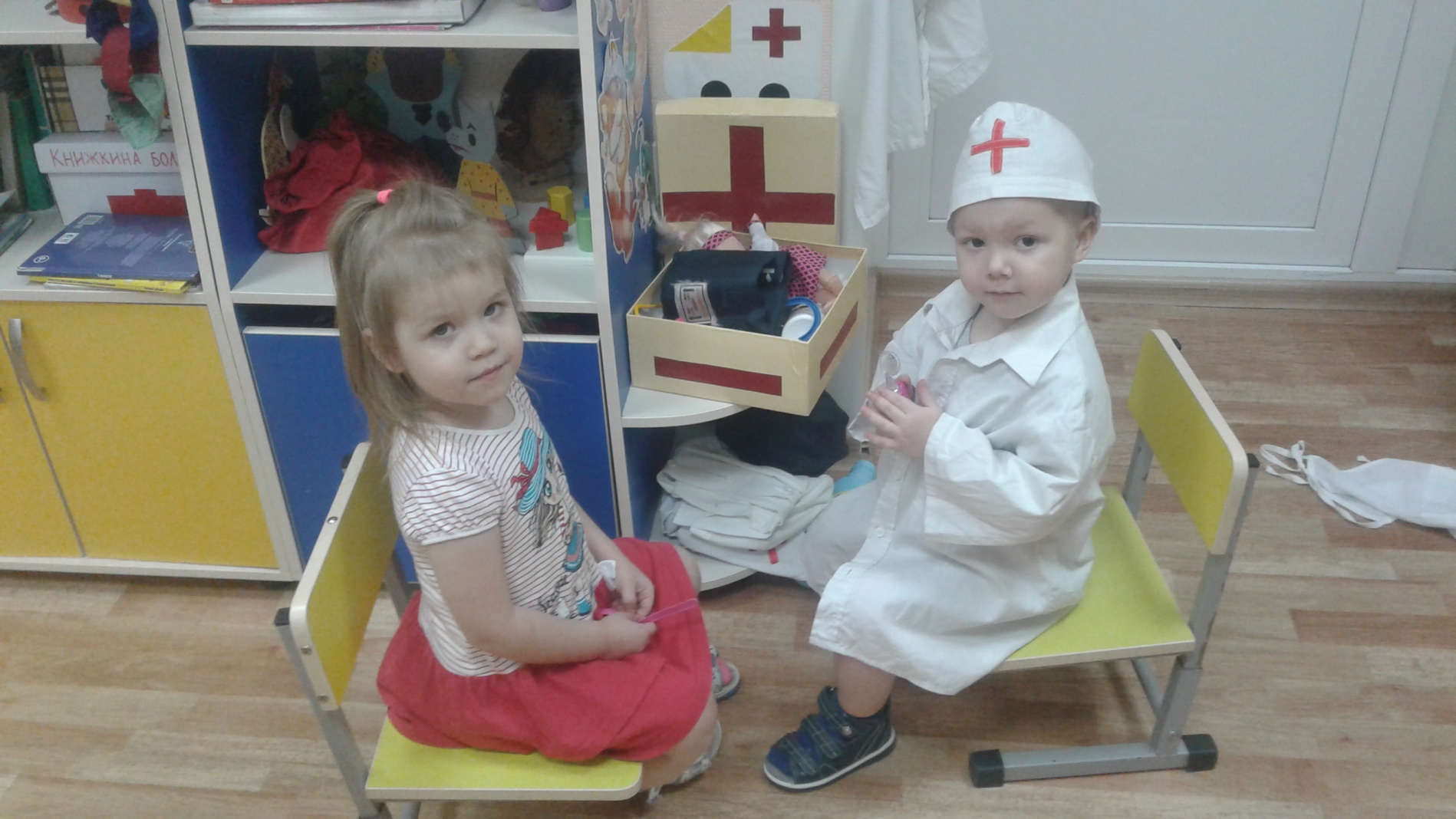 Сюжетно - ролевые игры 
«Доктор», «На прием к врачу»
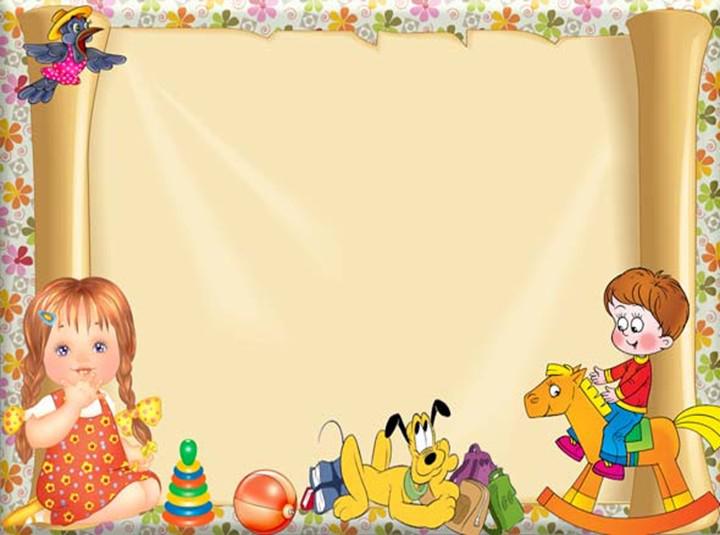 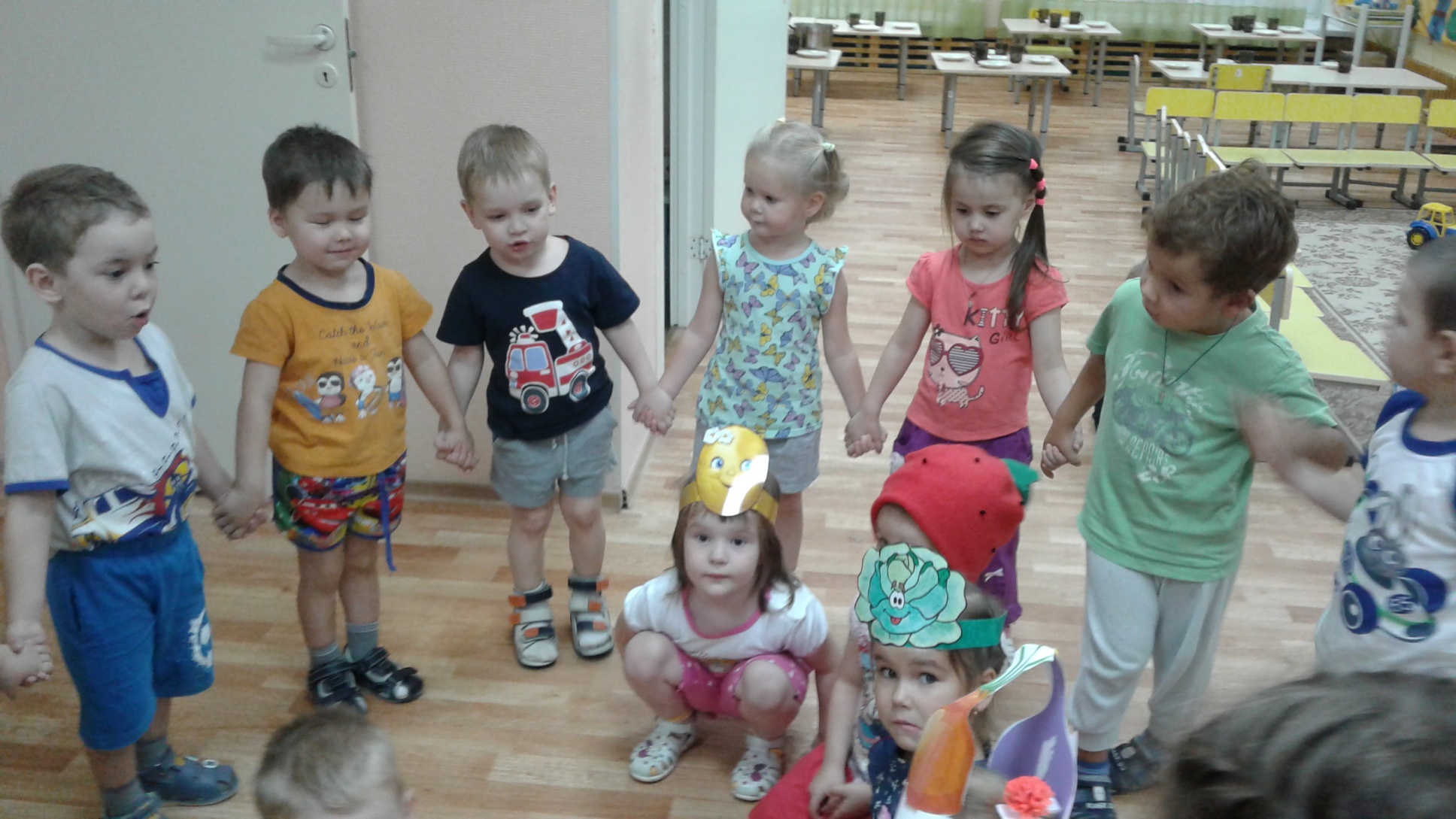 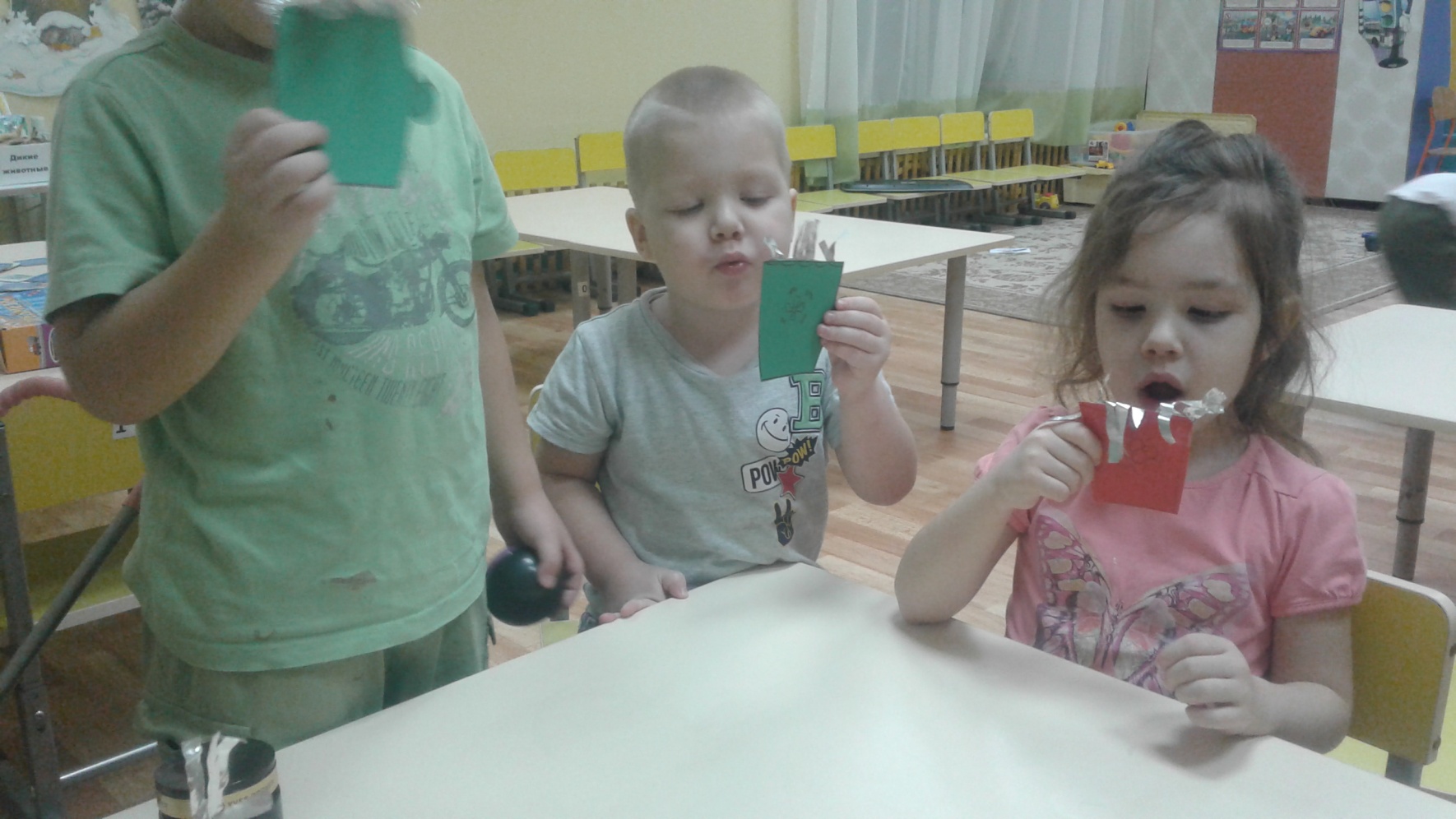 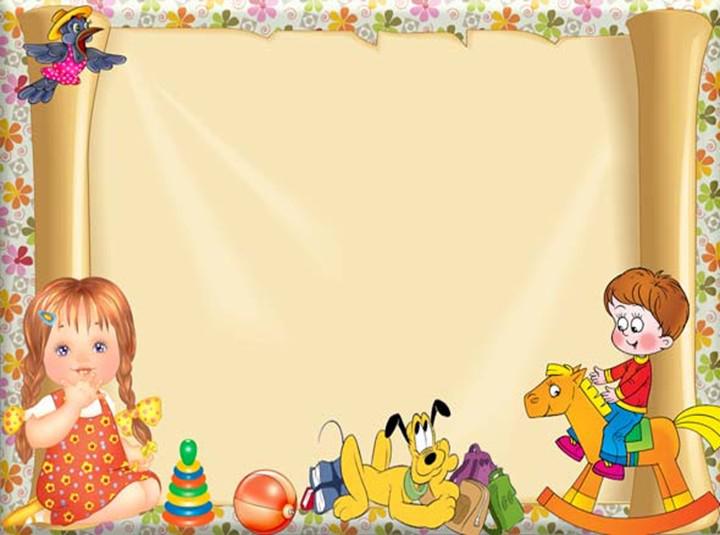 Игры на развитие речевого дыхания
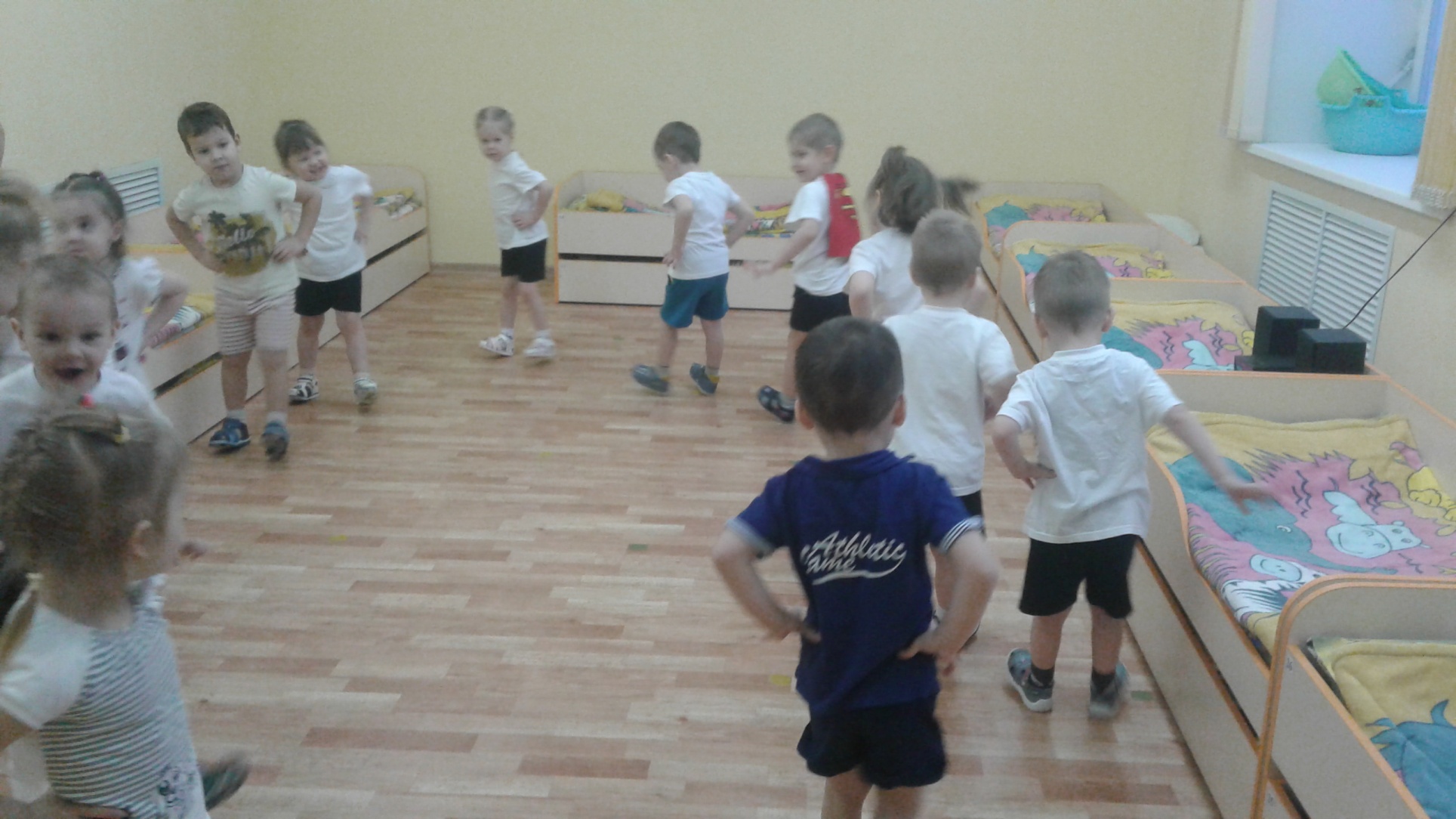 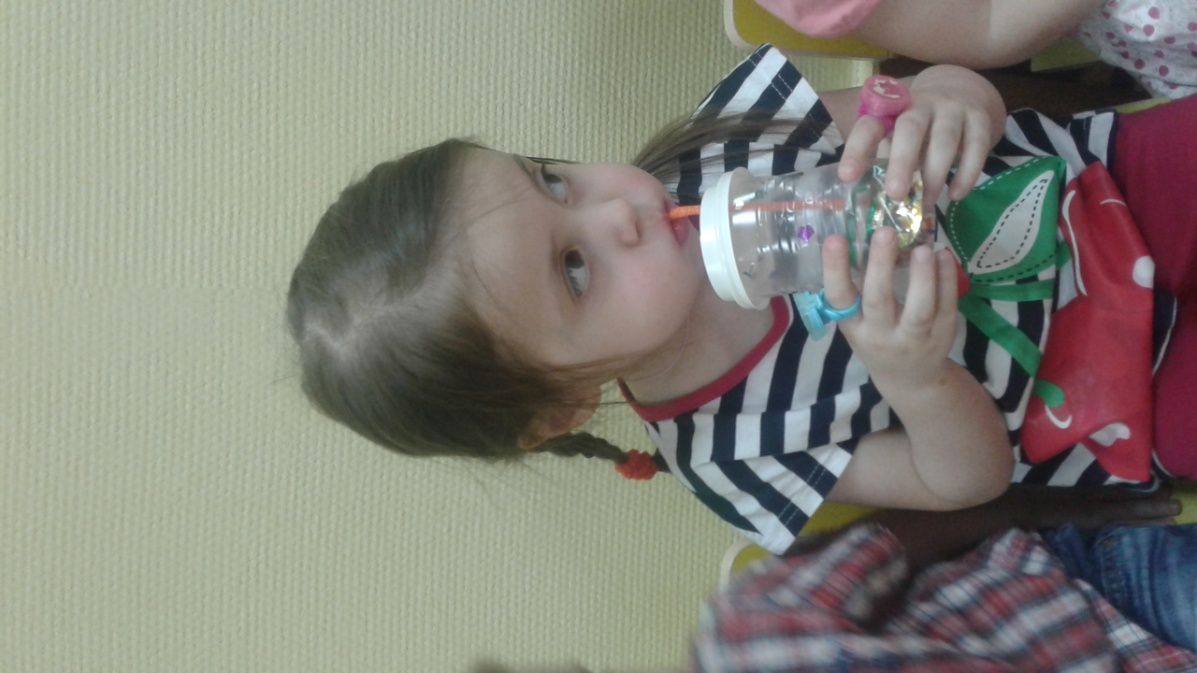 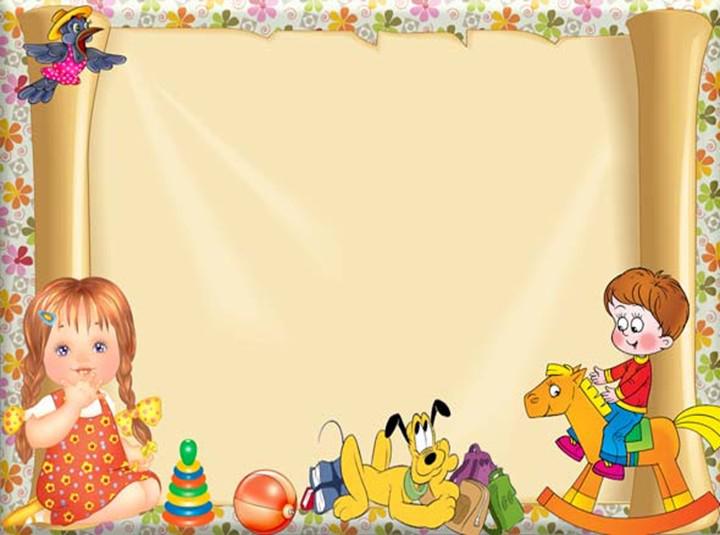 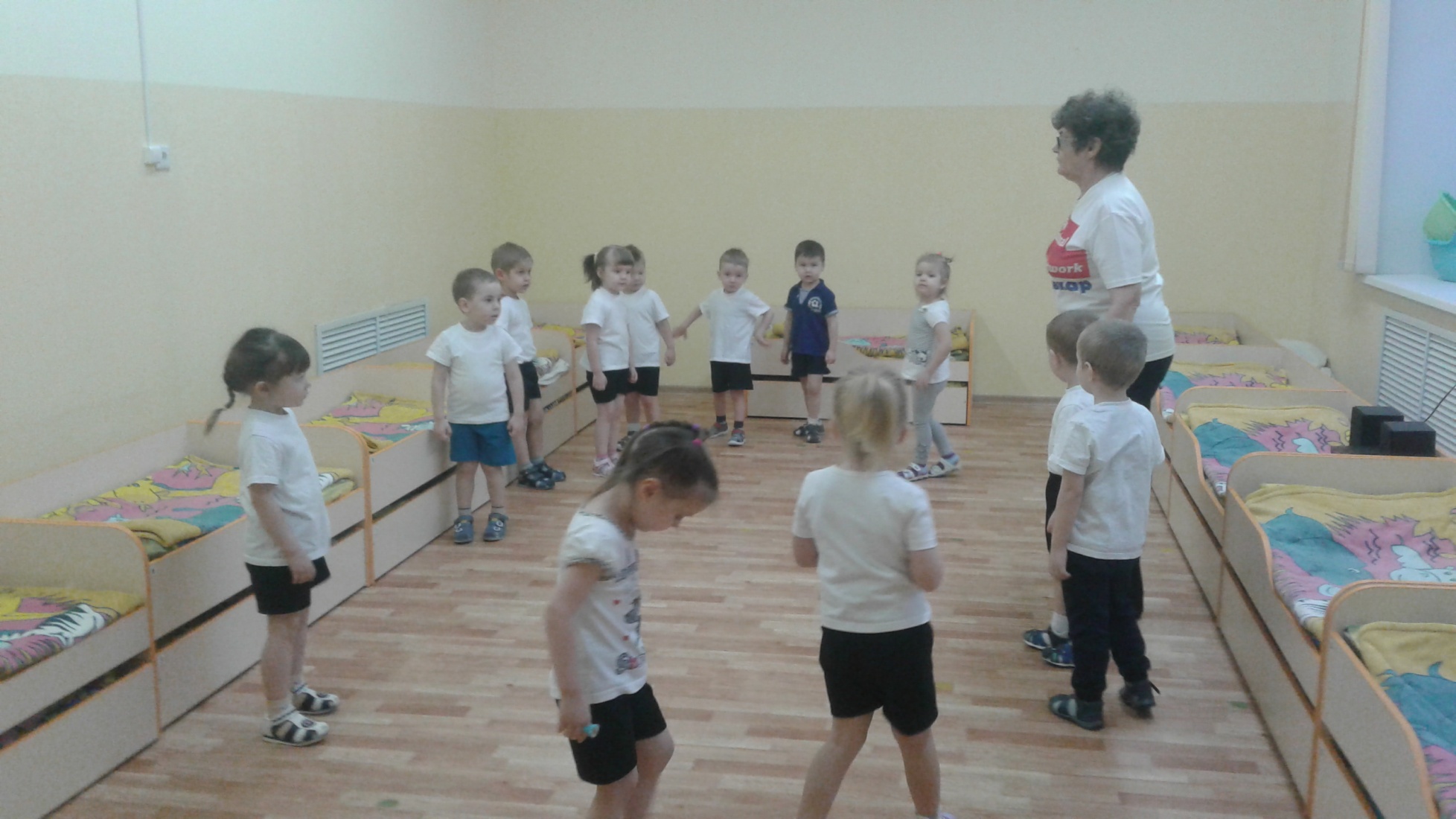 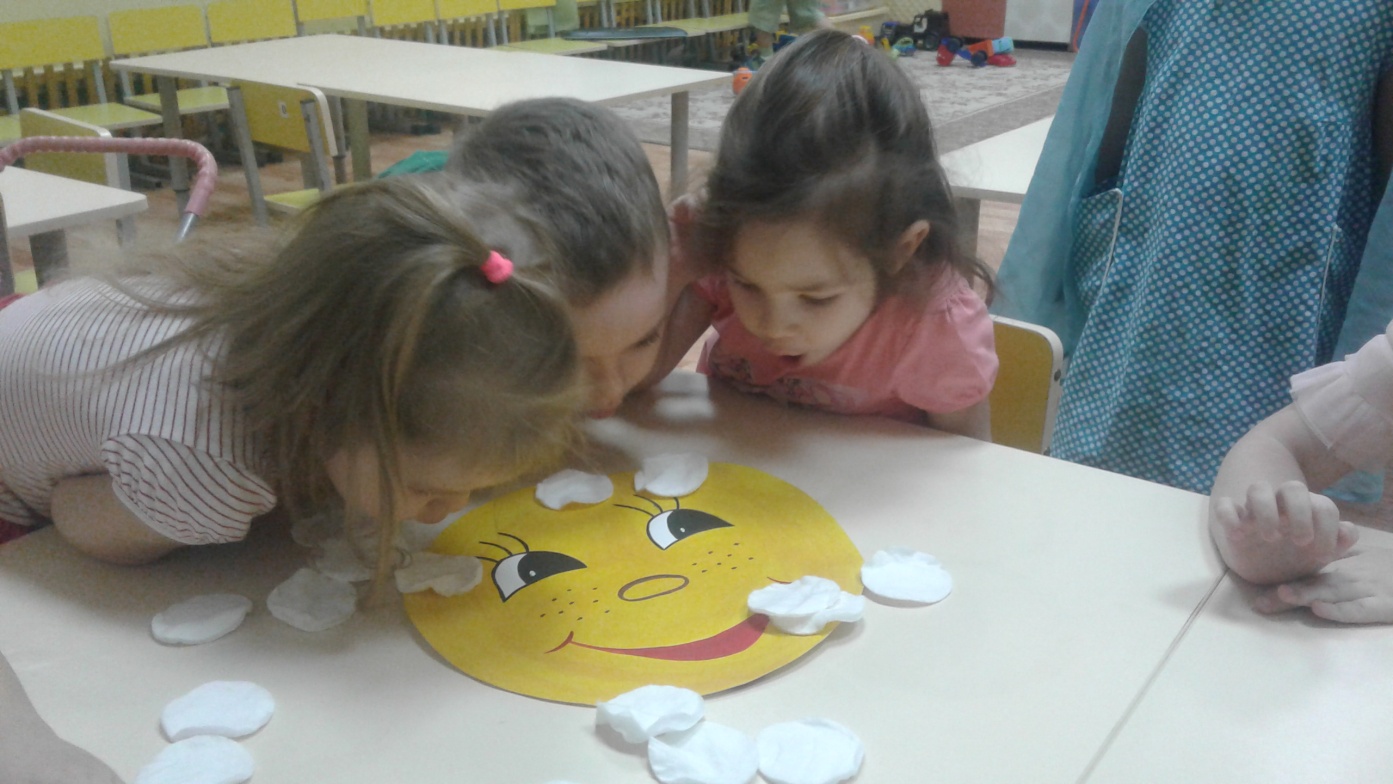 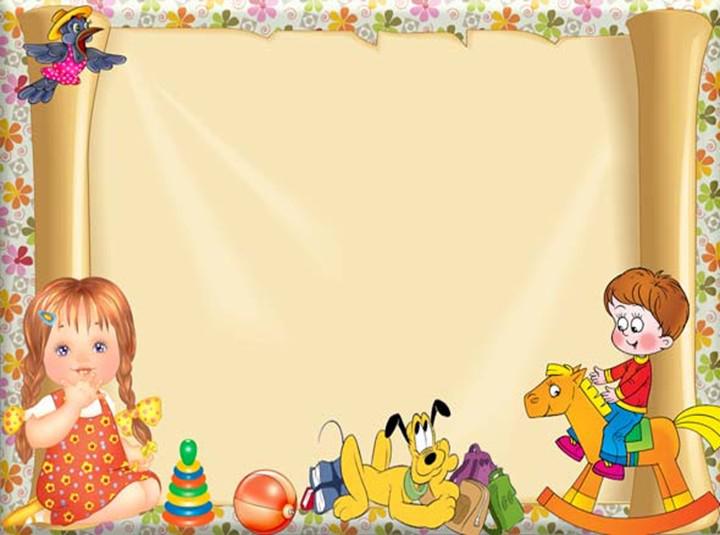 В группе создана РППС для сохранения и укрепления  физического и психического здоровья у детей младшего дошкольного возраста.
      Осуществляются все виды деятельности, позволяющие воспитанникам не только  развиваться, но и проявить свою индивидуальность, реализовать свое собственное Я.
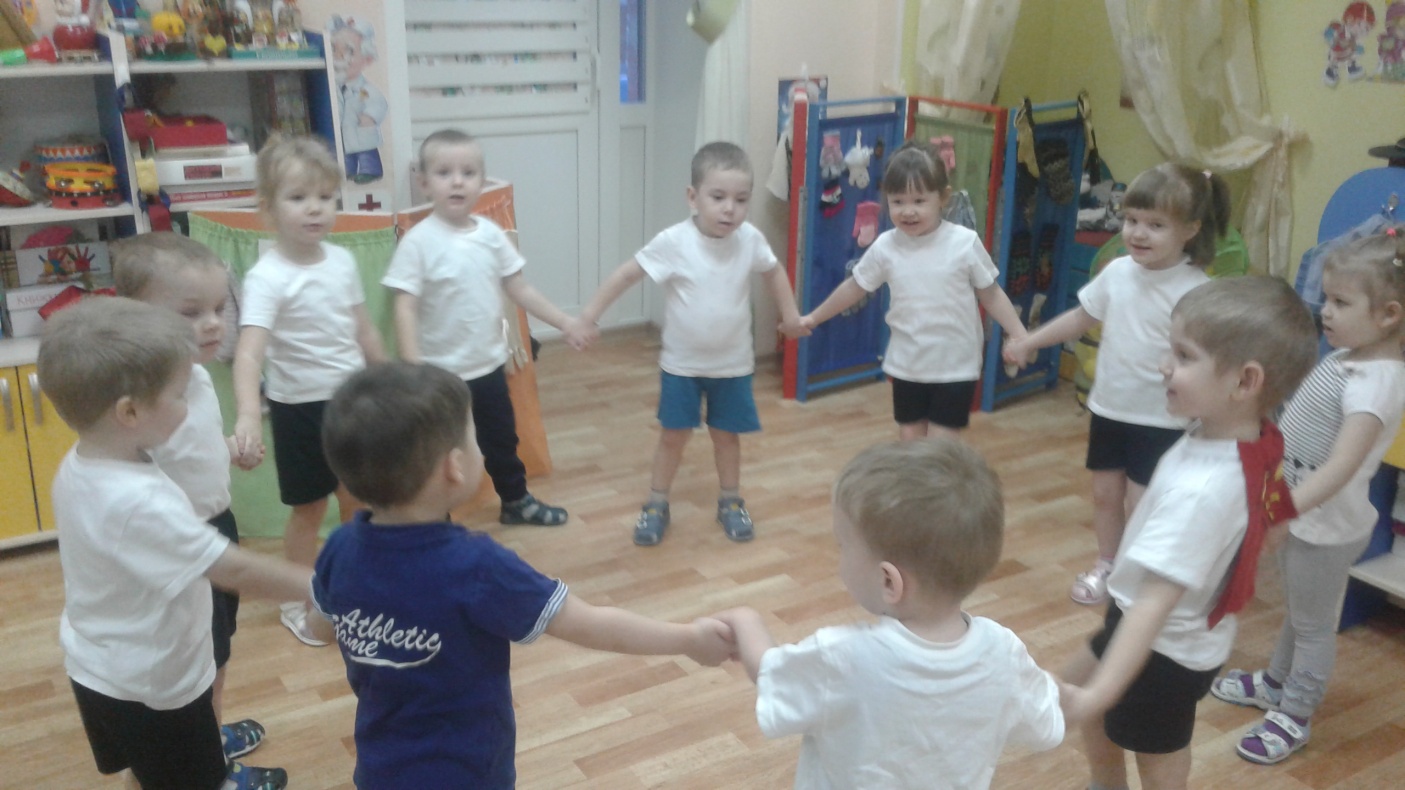 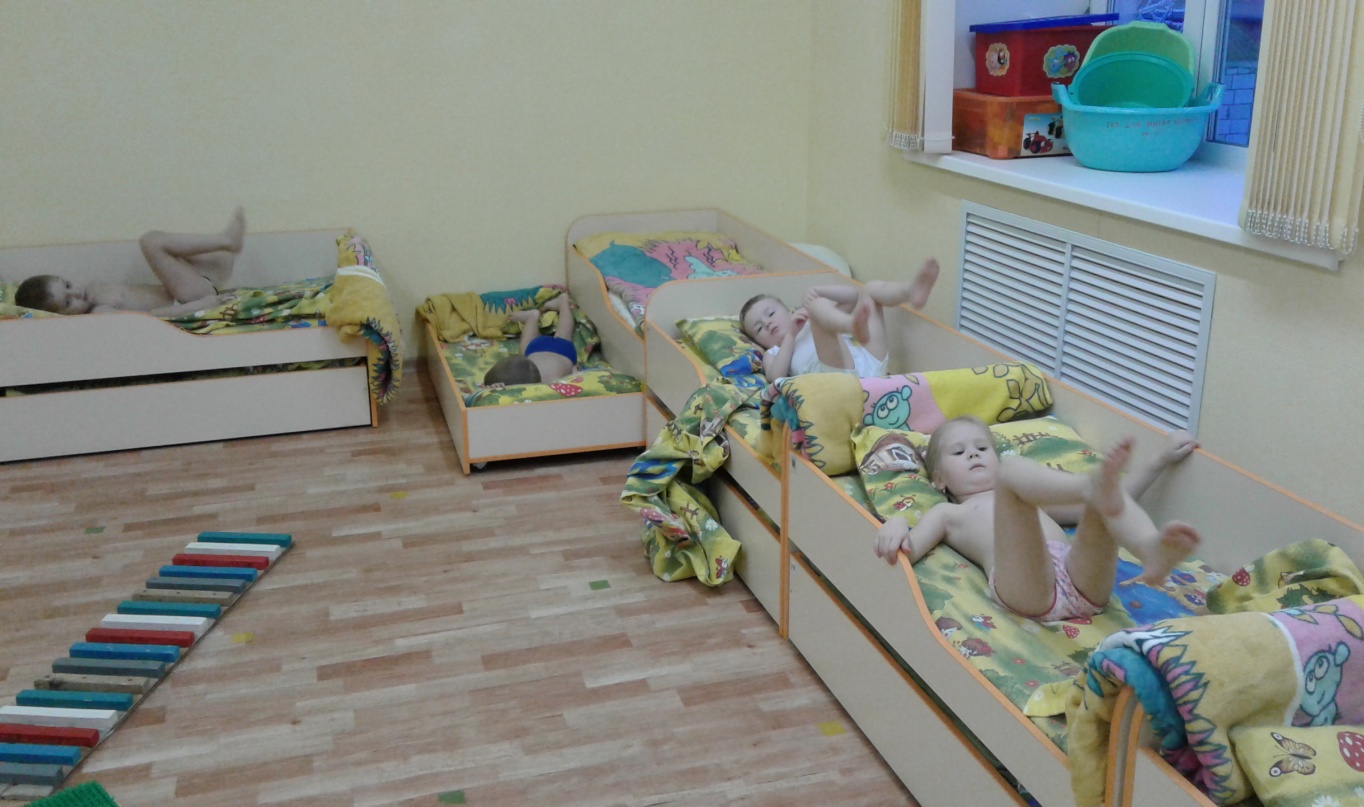